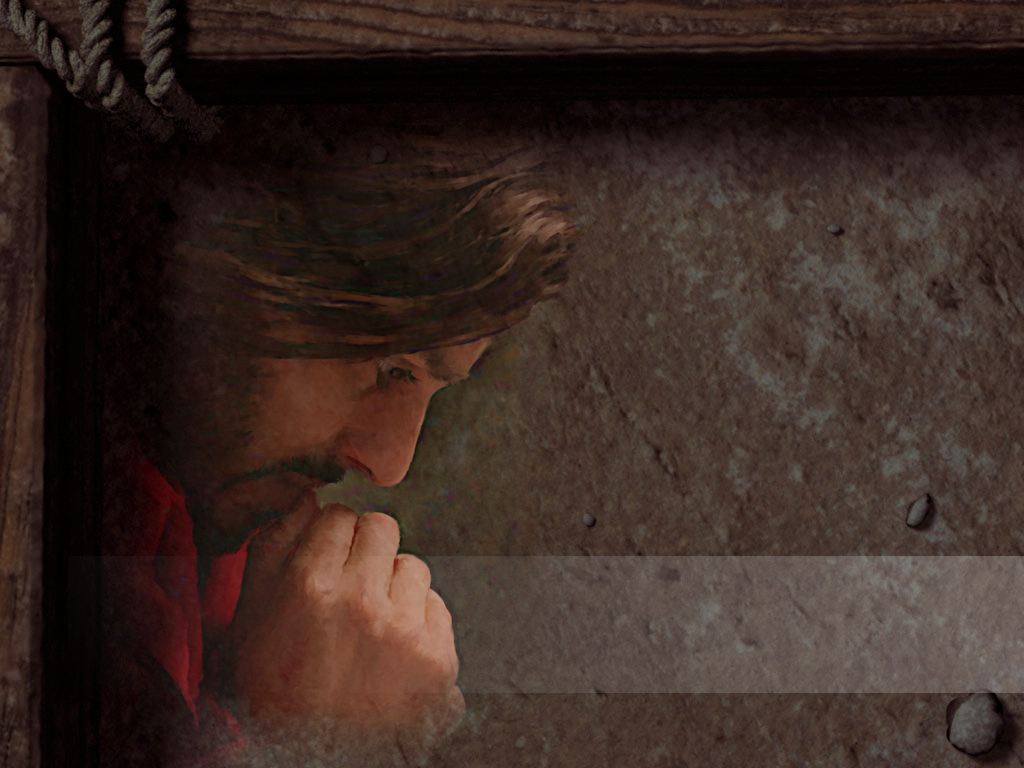 Metas:
Éxito Sin Límites
Pr. Daniel J. Farías
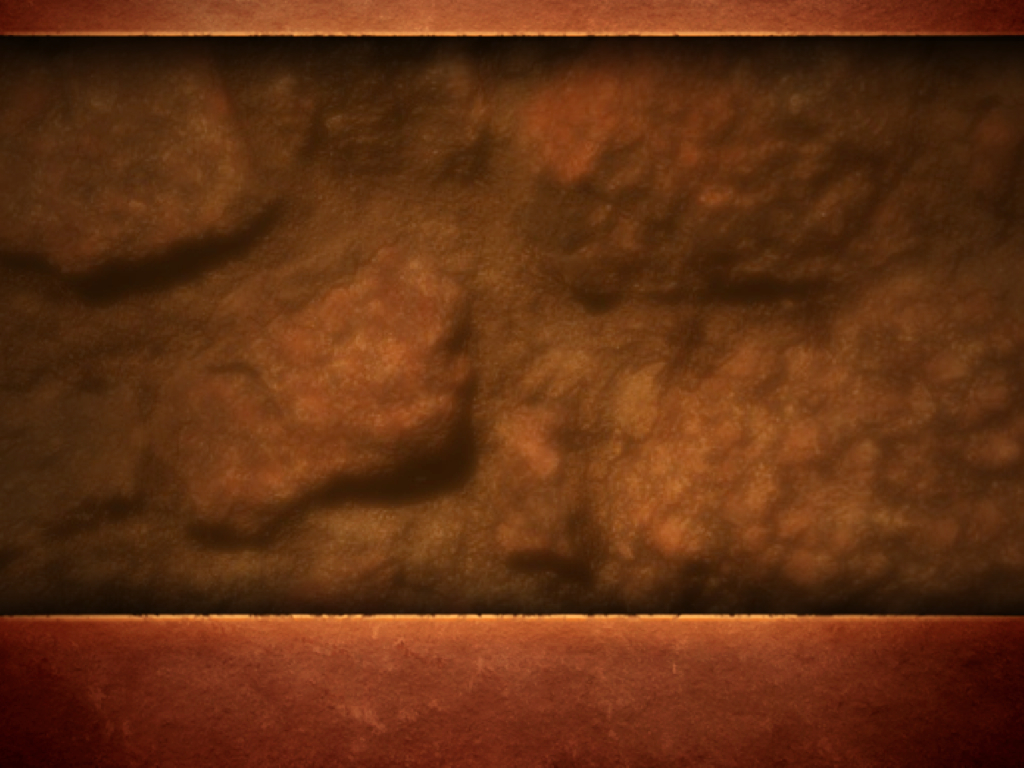 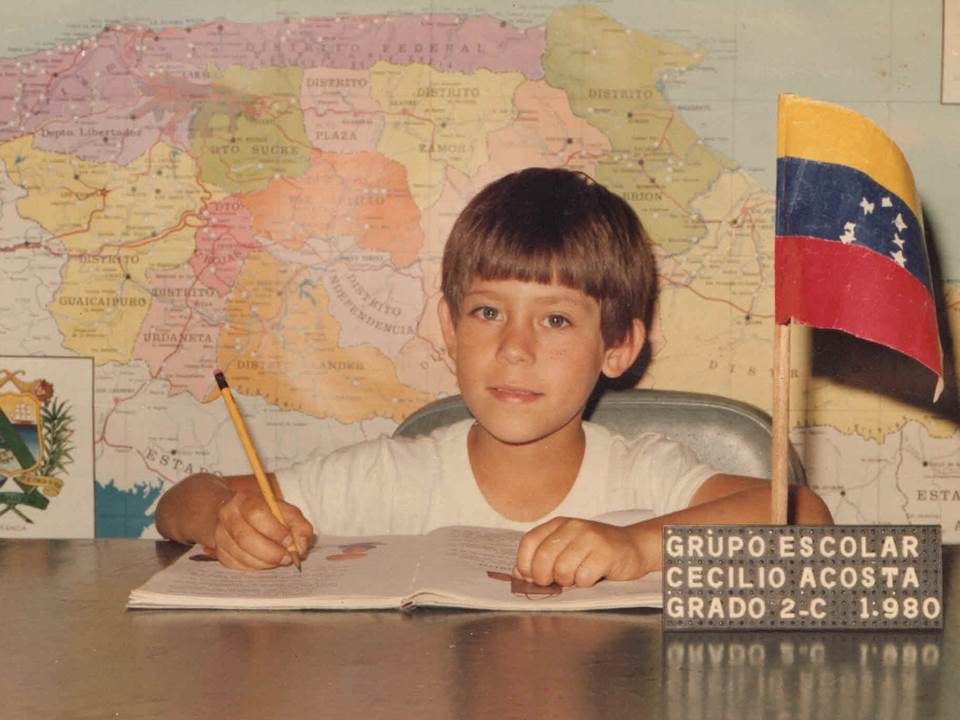 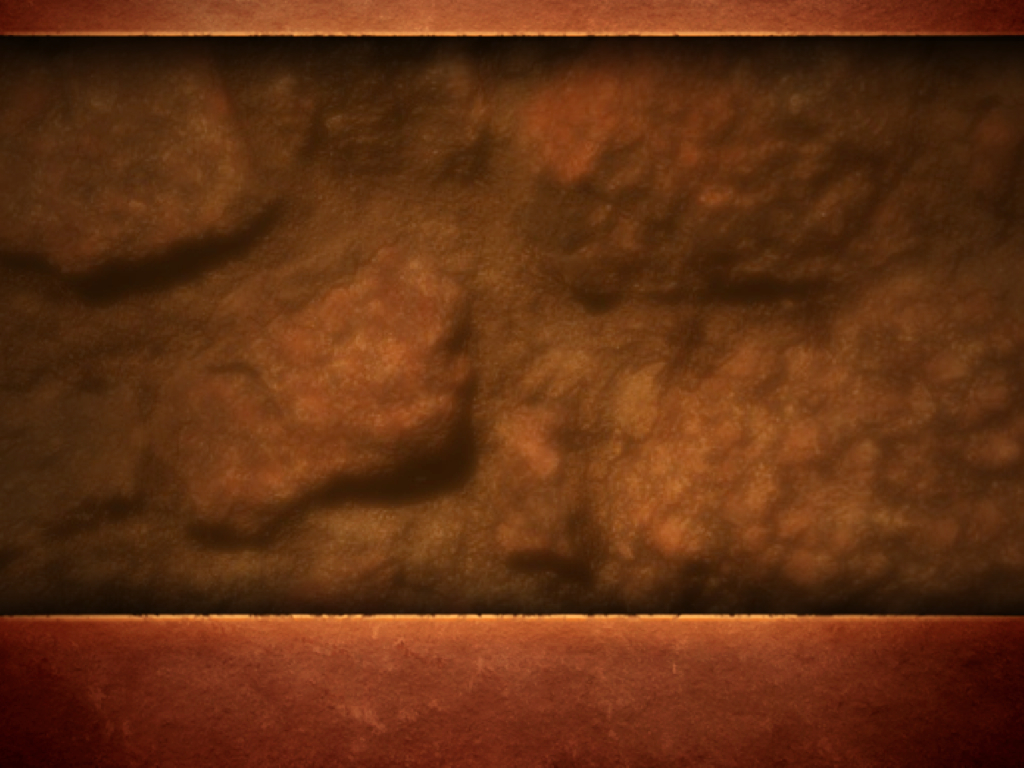 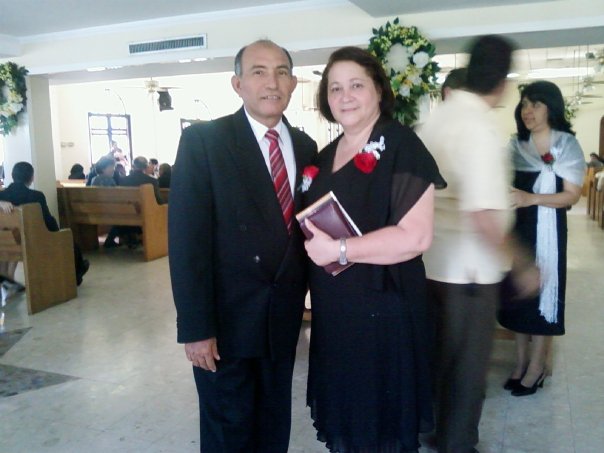 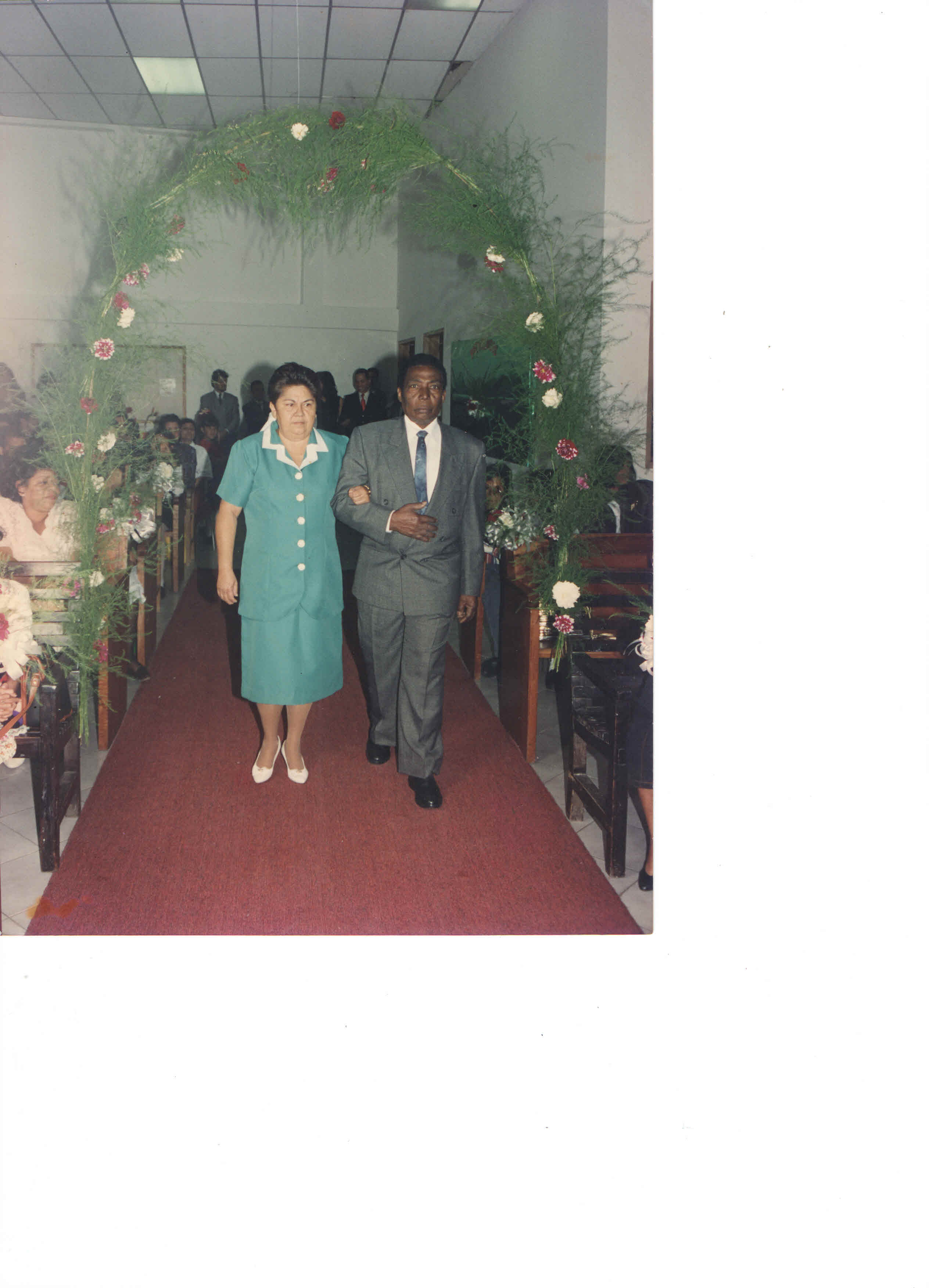 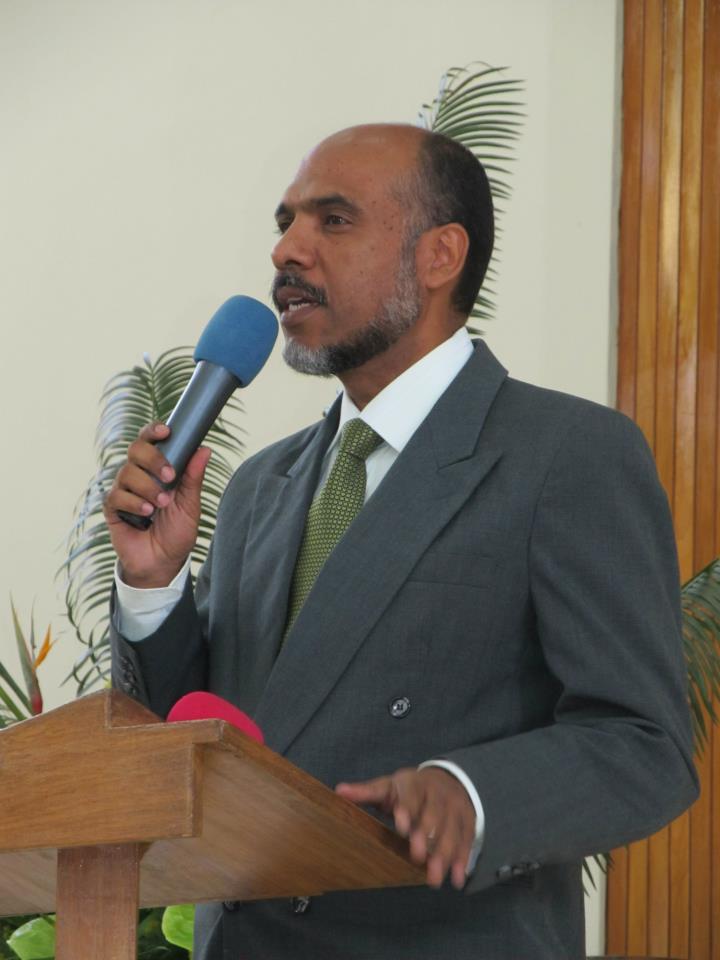 Mauro, Pedro e Iván
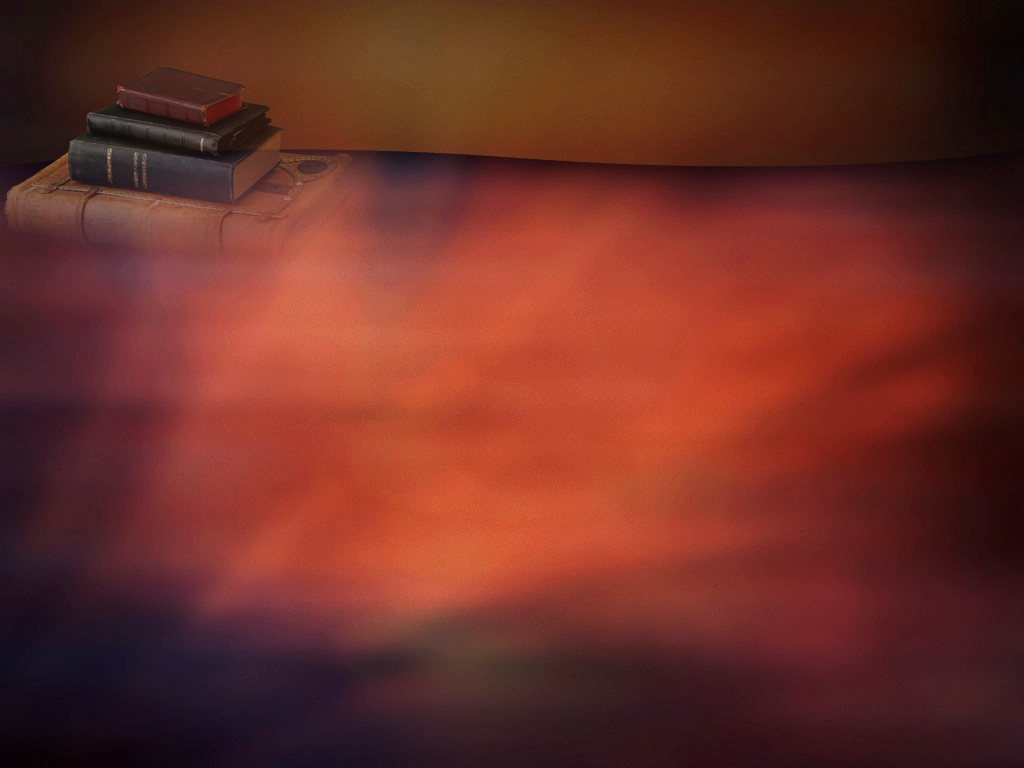 Filipenses 3:13,14
“Hermanos, no pienso que yo mismo lo haya logrado ya. Más bien, una cosa hago: olvidando lo que queda atrás y esforzándome por alcanzar lo que está delante, sigo avanzando hacia la meta para ganar el premio que Dios ofrece mediante su llamamiento celestial en Cristo Jesús.”
27/06/2015
4
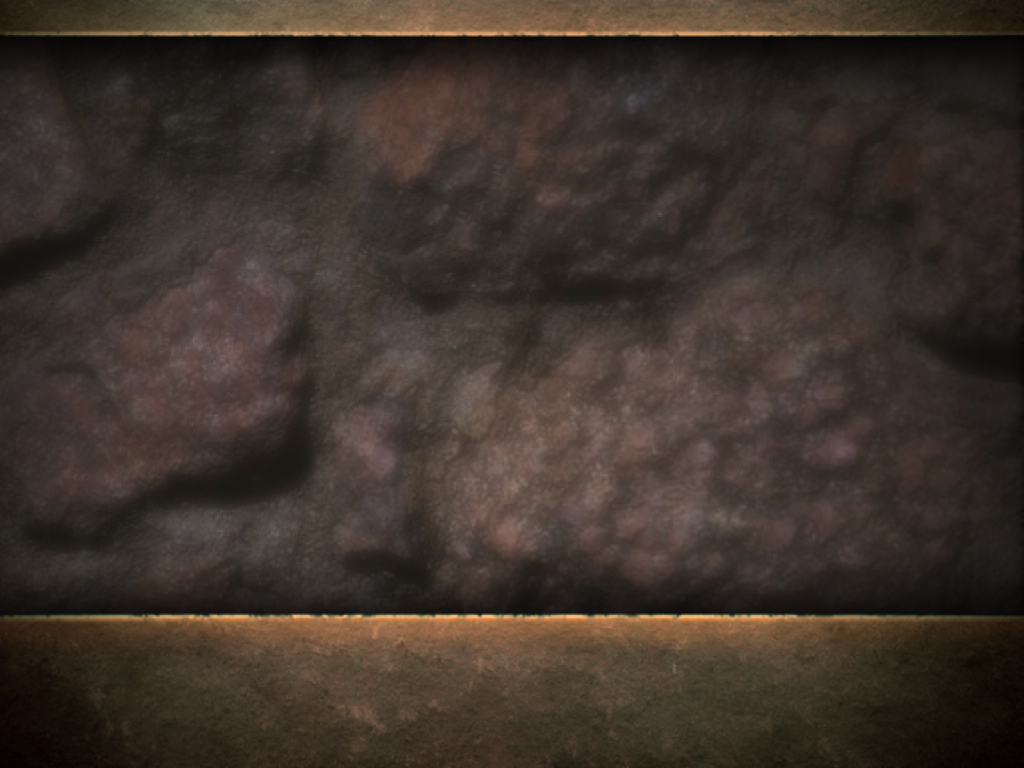 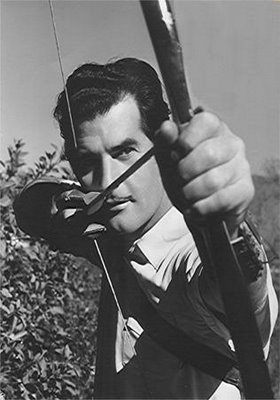 Nacido el 13 noviembre 1899 en Wilsonville, Alabama y fallecido el 4 febrero 1975 en Birmingham, Alabama; Howard Hill fue un arquero espectacular, abnegado, constante y generoso, quien colocó a la arquería contemporánea en un sitial muy importante ya en la década de los 30, definido como “el arquero más grande del mundo.”
¿Oyeron alguna vez hablar de Howard Hill?
27/06/2015
5
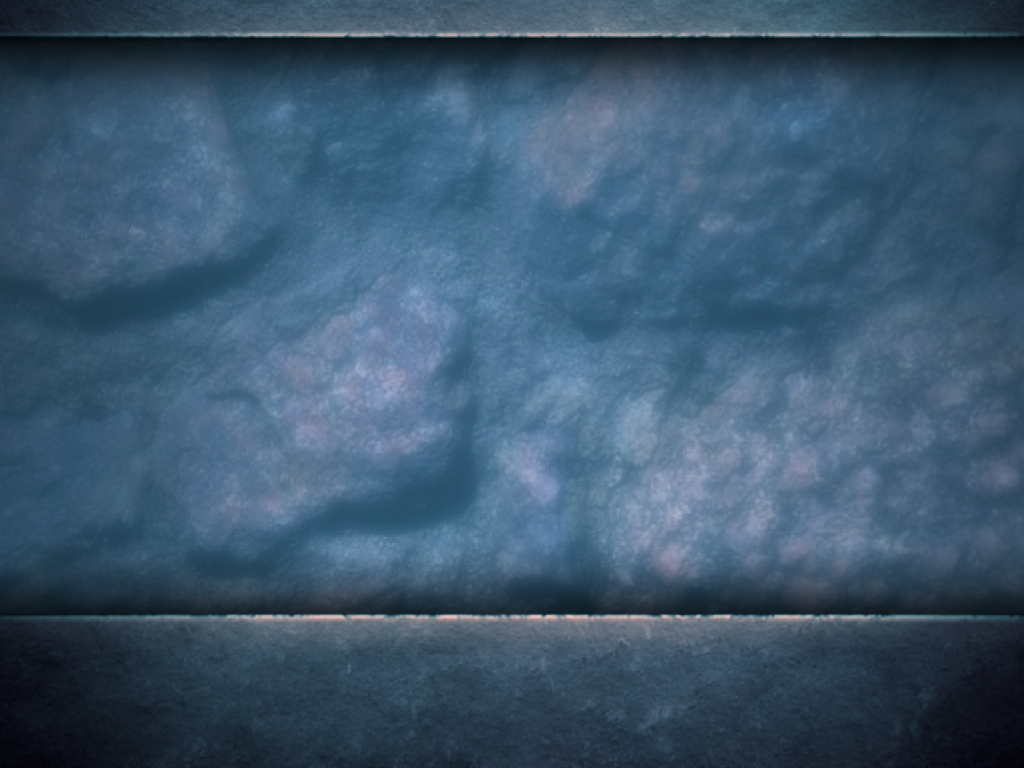 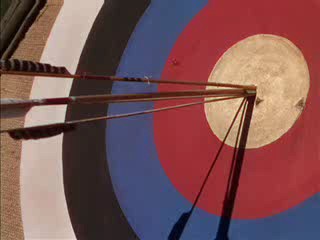 ¿Cómo puede darle al blanco si no lo puede ver?
27/06/2015
6
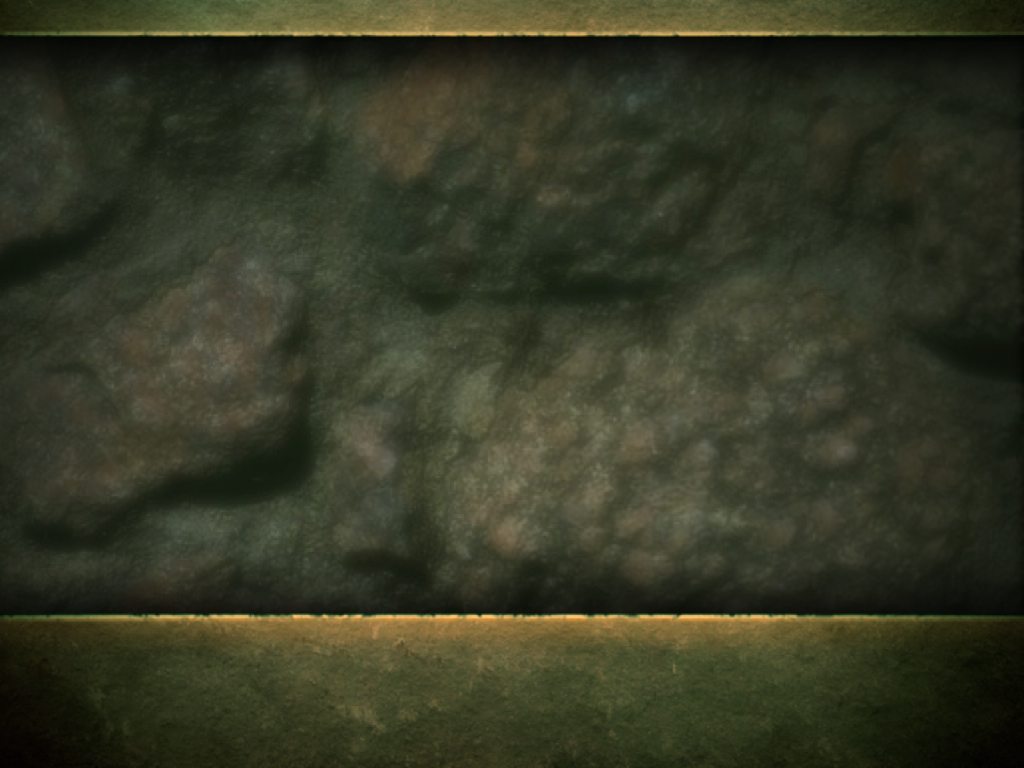 Si no tenemos metas a las cuales estamos apuntando, es como querer darle a un blanco que no tenemos.
Es tan difícil llegar a un destino que no se tiene, como regresar  desde un lugar en donde no se ha estado.
A menos que tengamos objetivos definidos, precisos, fijados en forma clara, no lograremos nuestro máximo potencial.
¿Por qué es importante tener metas?
27/06/2015
7
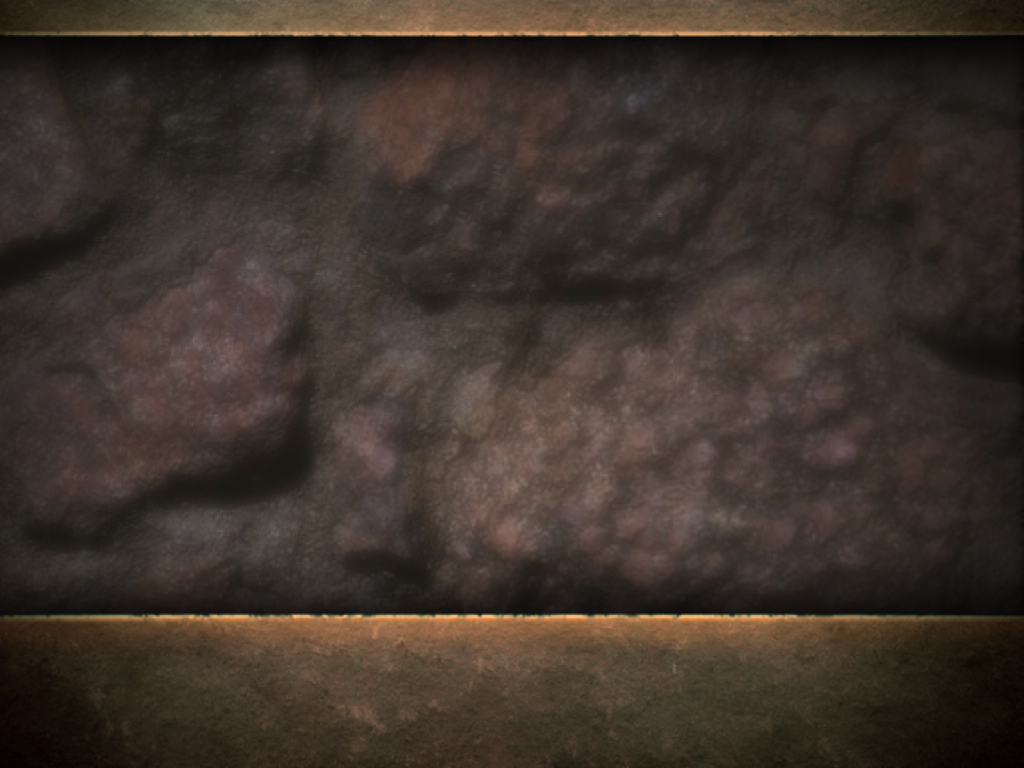 “El 97 % de las personas no tienen un programa de metas bien definido”
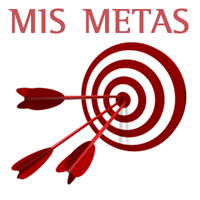 ¡Las metas son sueños con fecha tope!
27/06/2015
8
¿Por qué la gente no establece metas?
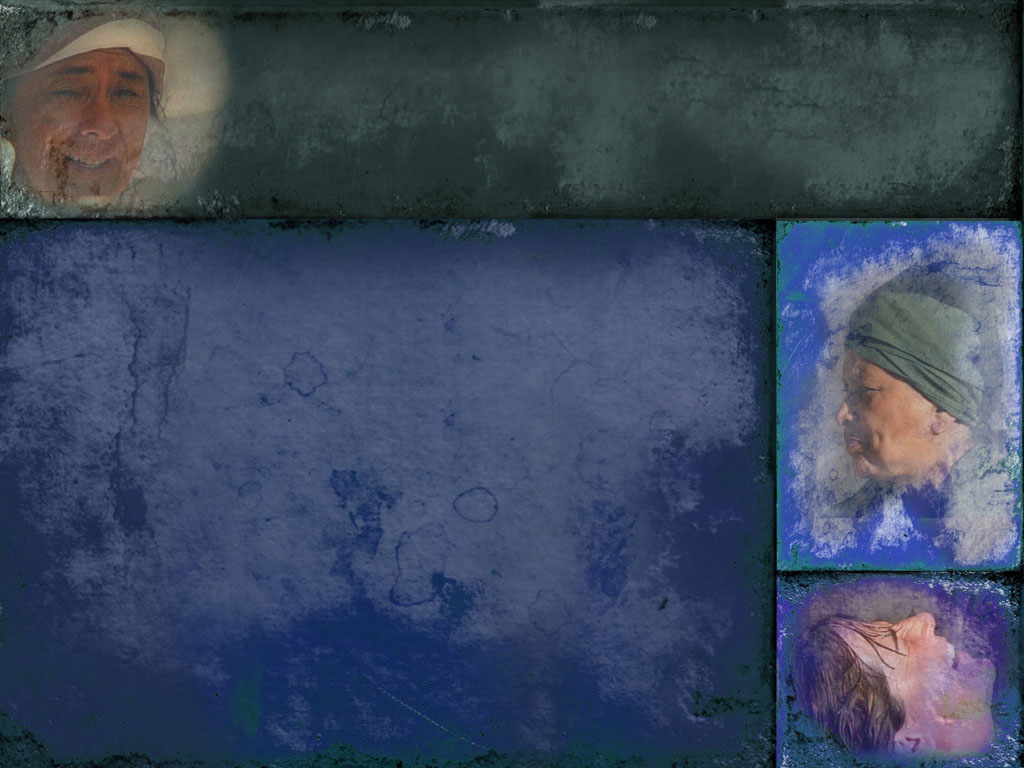 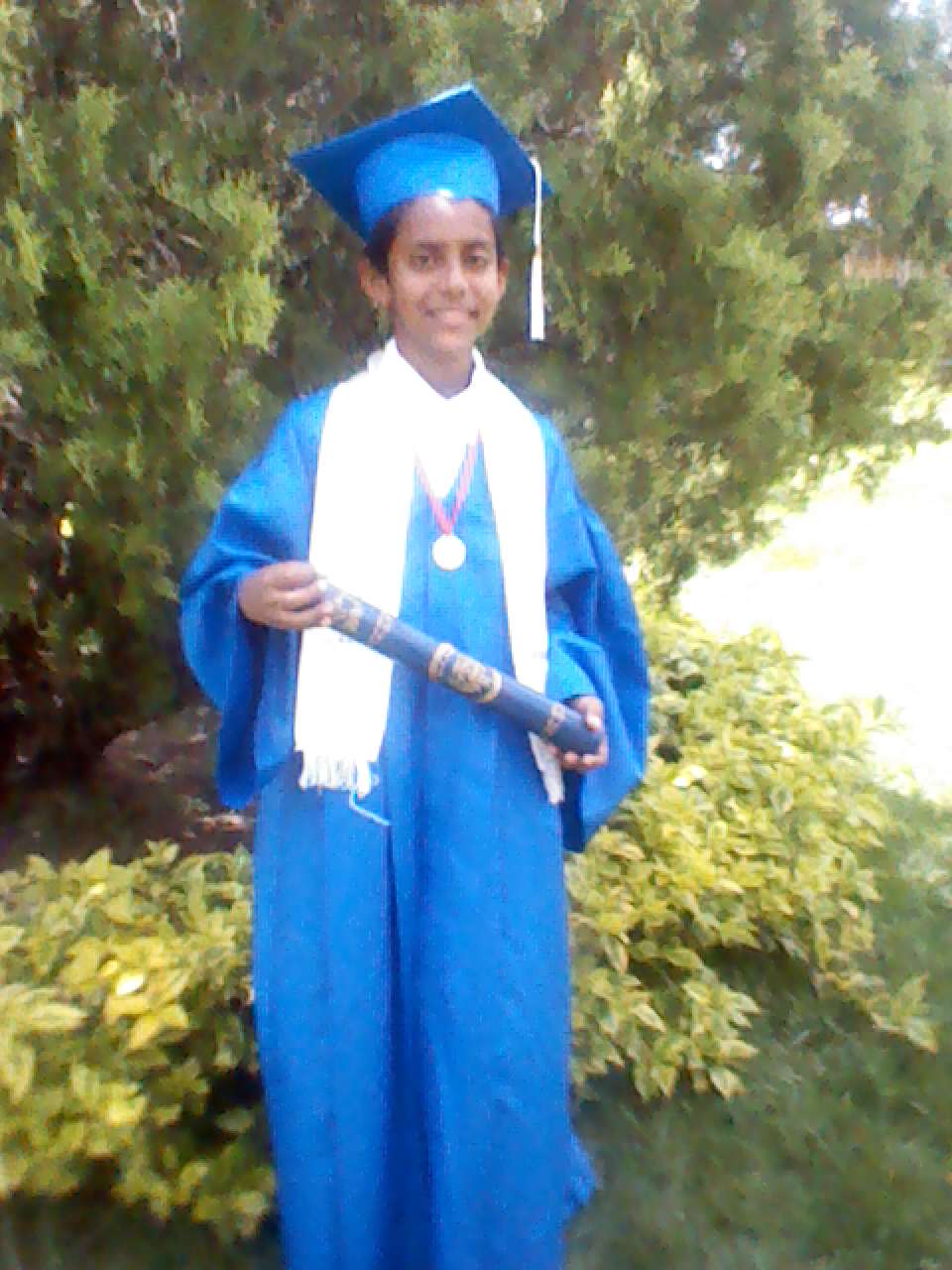 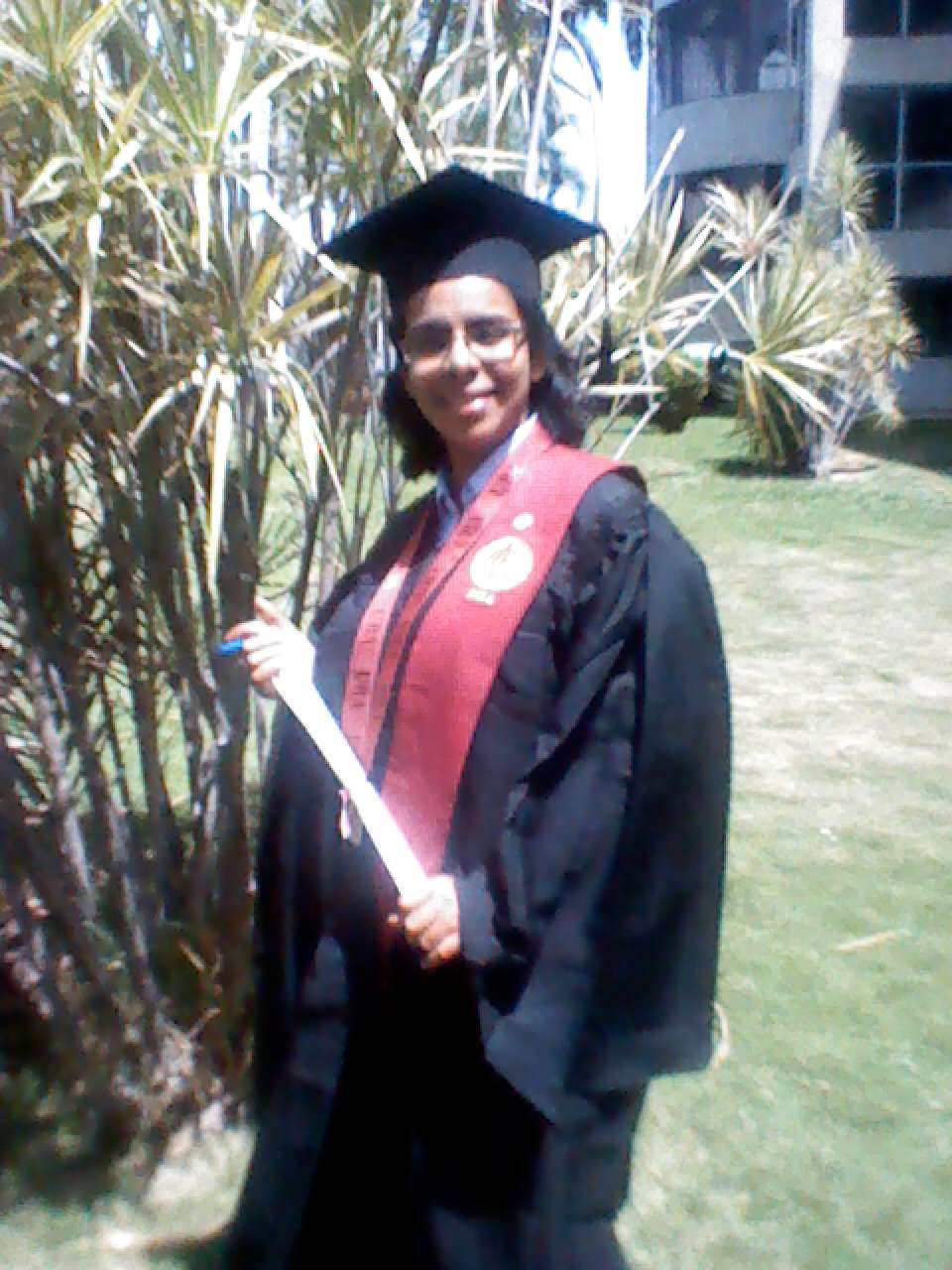 El Miedo. “No podré”
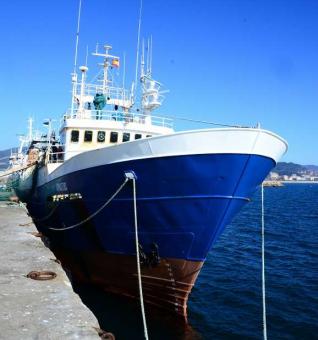 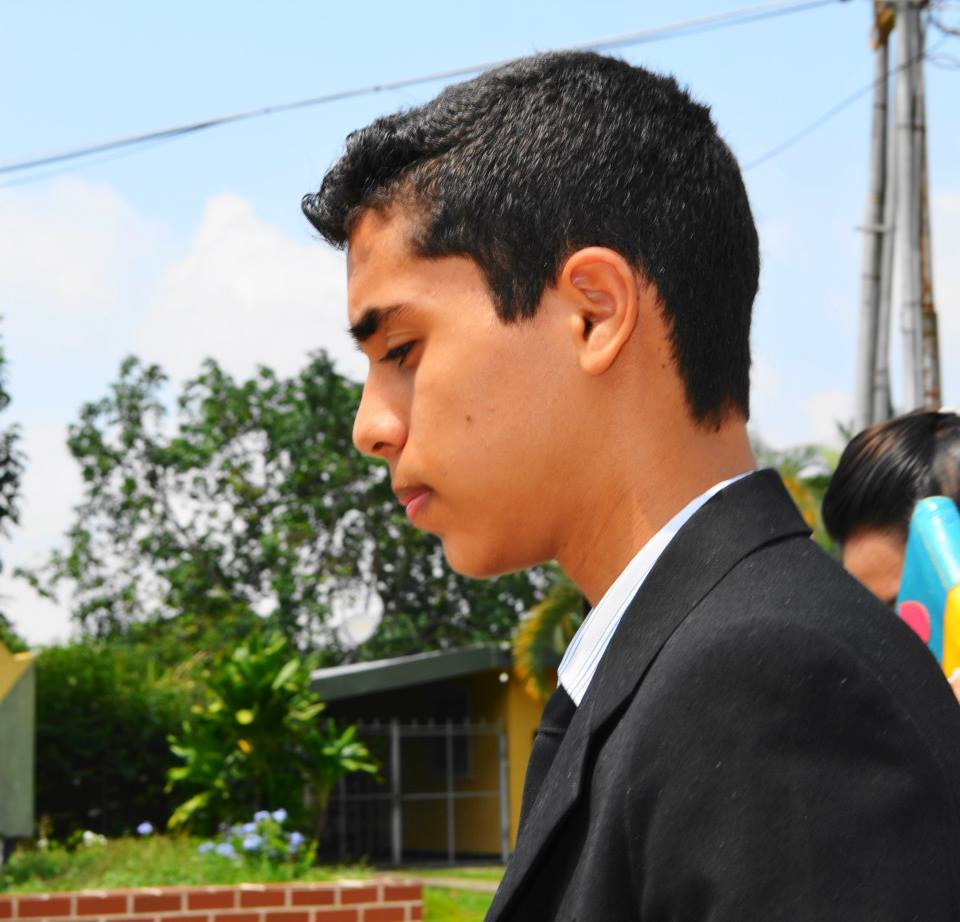 27/06/2015
9
¿Por qué la gente no establece metas?
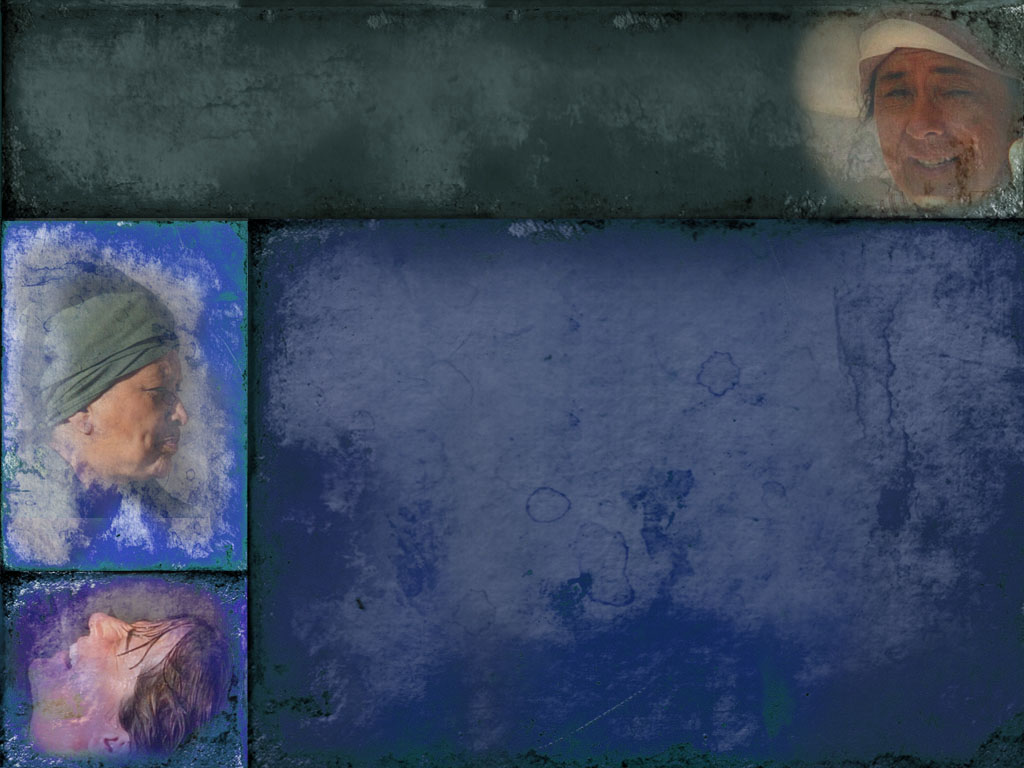 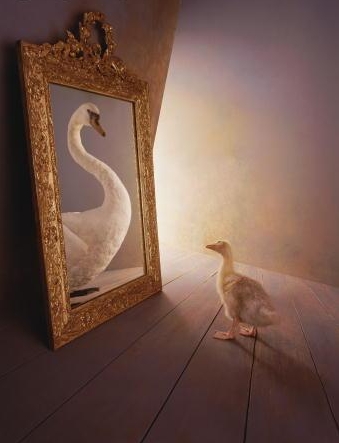 Una Autoimagen Negativa.
Porque nunca han comprendido completamente los beneficios.
No saben exactamente cómo establecer un programa integral de metas
27/06/2015
10
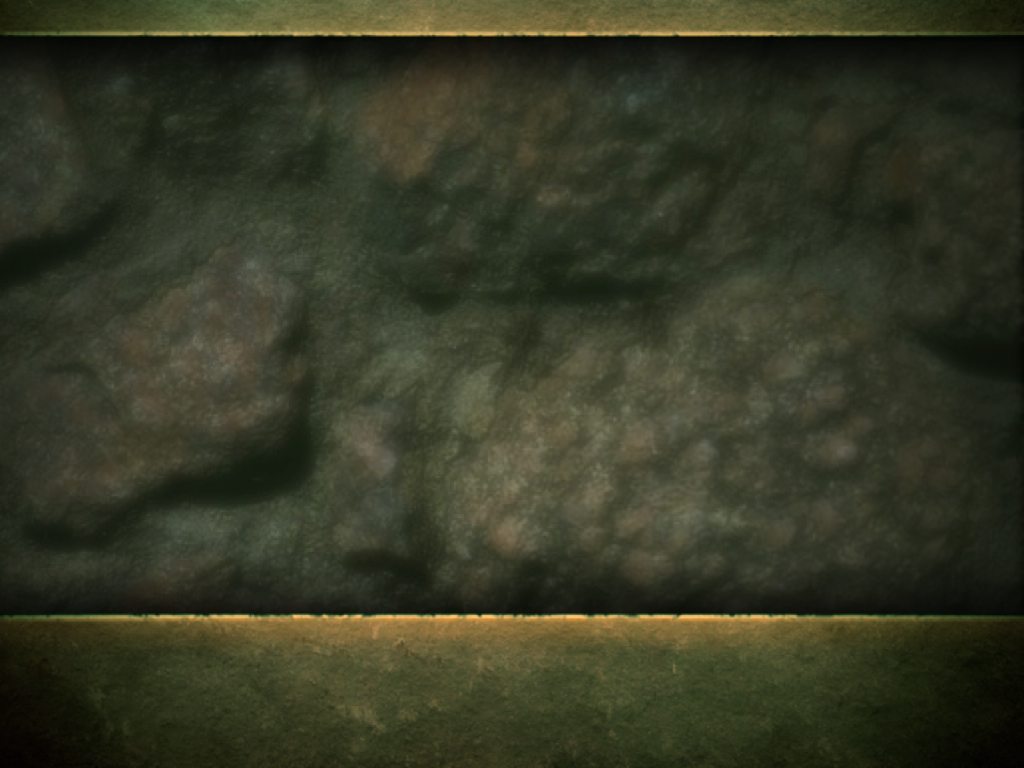 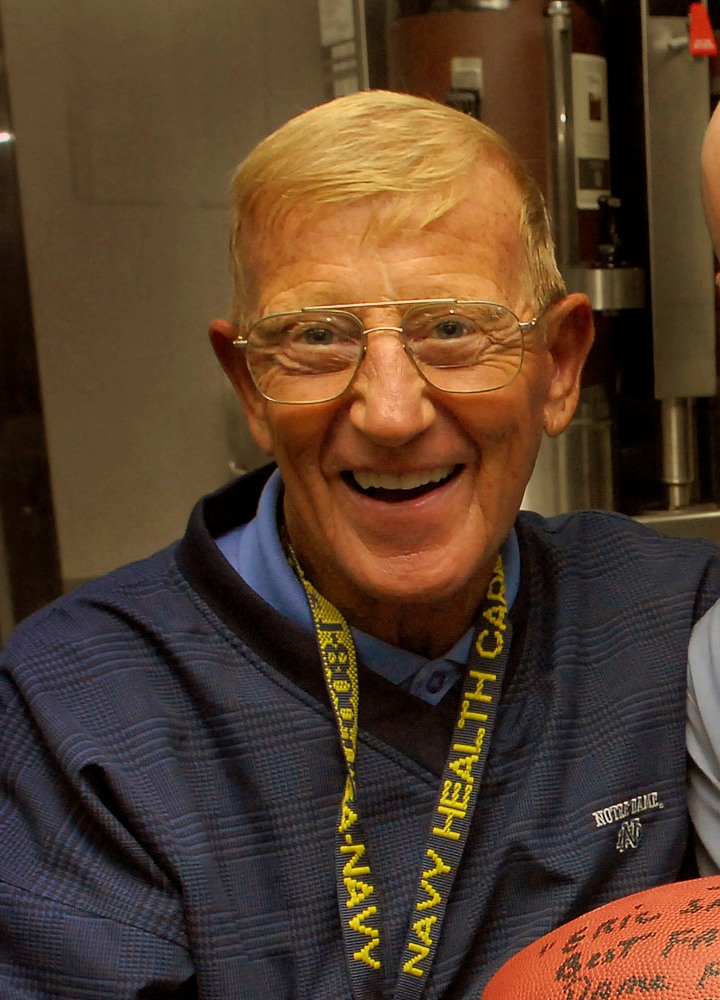 1963 – Joven asistente de entrenador en la Universidad de Carolina del Sur, fue despedido.
Aceptó ser el entrenador de la Universidad de Ohio.
Carolina del Norte le llamó a ser el entrenador principal.
Lou Holtz
27/06/2015
11
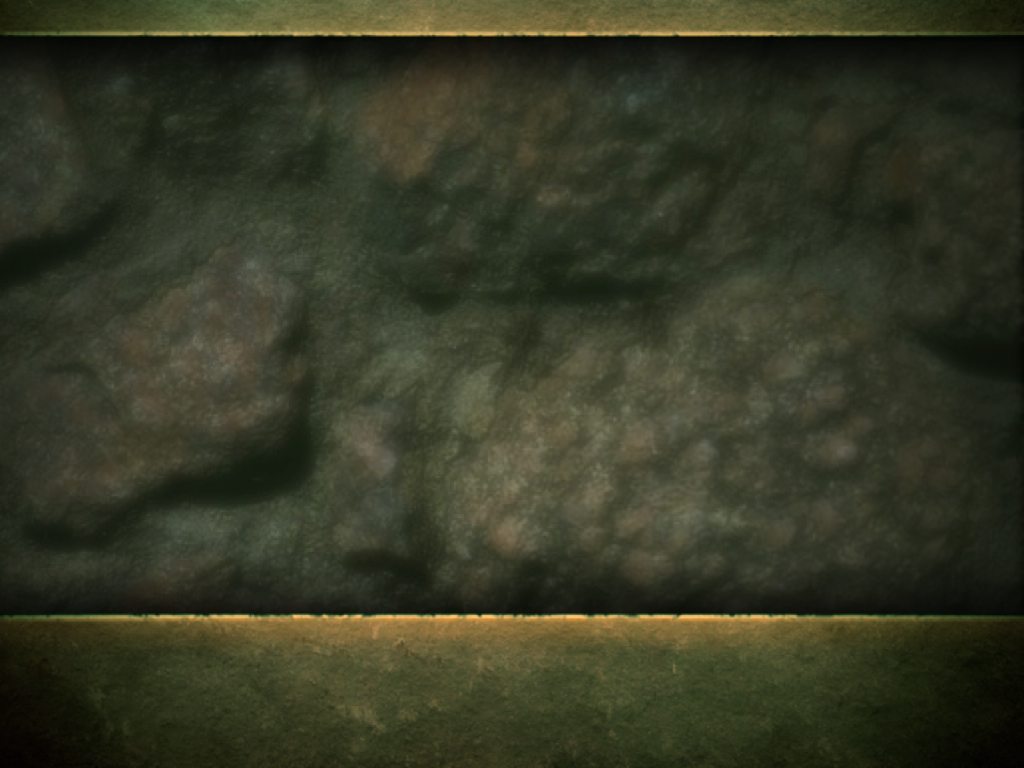 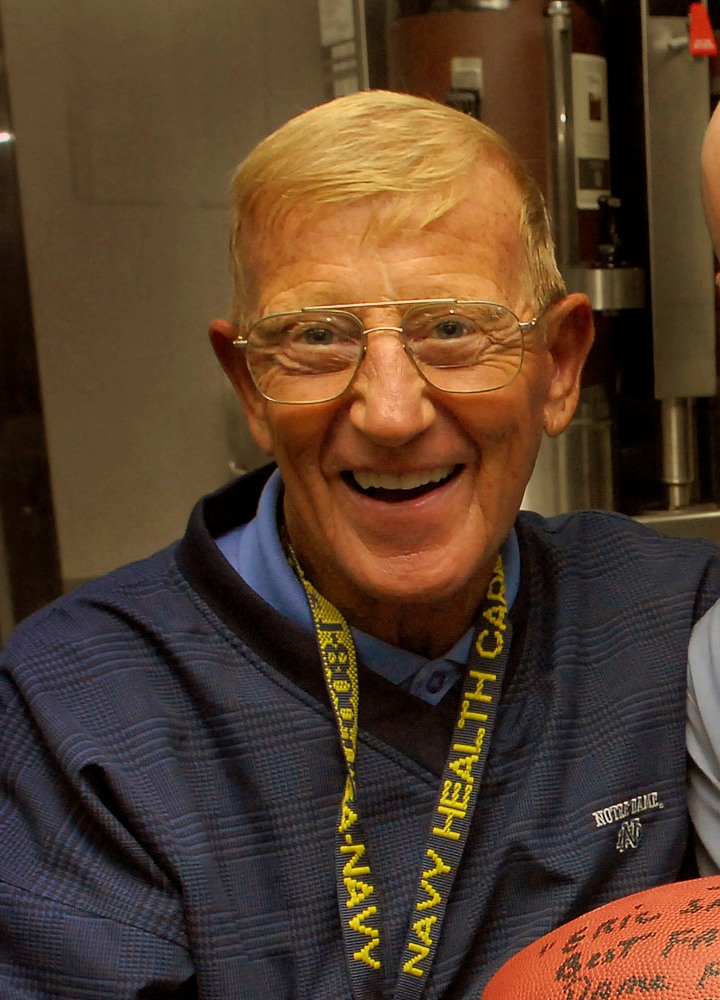 Después de 4 años, la Universidad de Arkansas lo contrató. En 12 temporadas, logró la mejor marca de  juegos ganados en esa Universidad. (1979)
Después tuvo una breve pero exitosa temporada con la Universidad de Minnesota.
Lou Holtz
27/06/2015
12
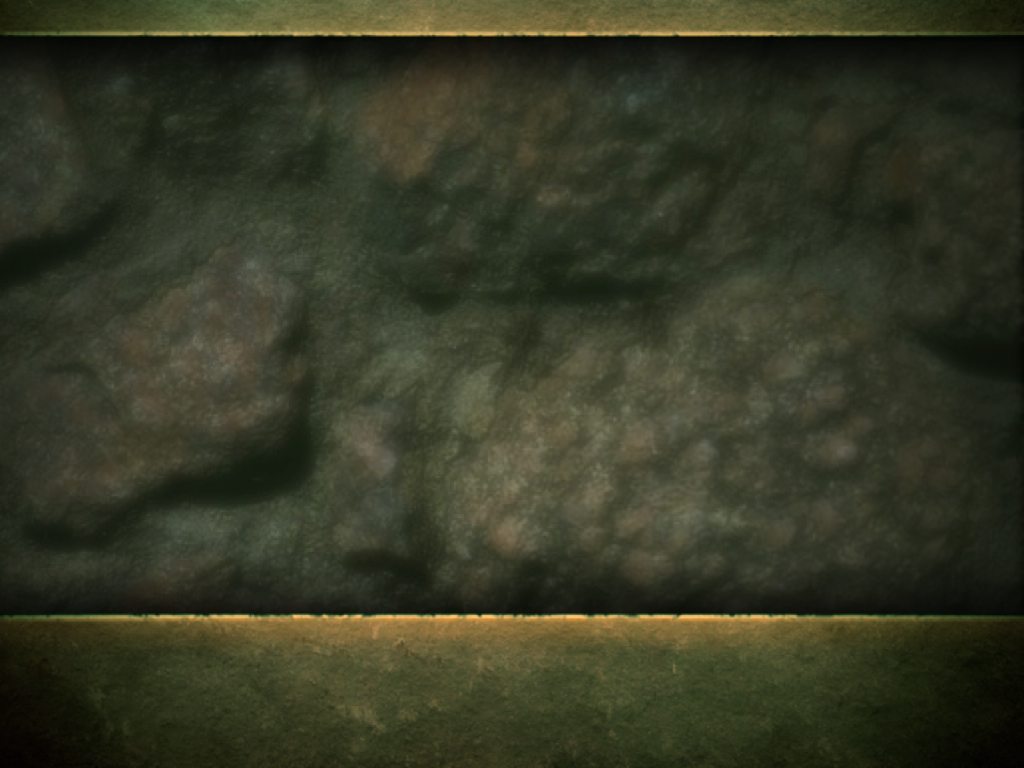 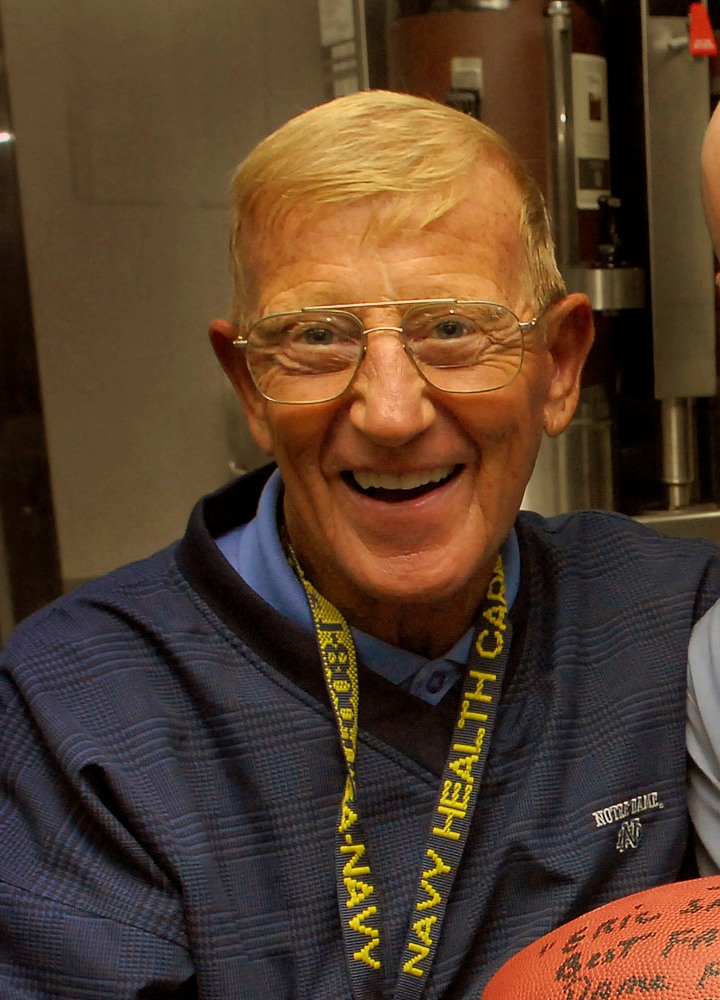 Después recibió y aceptó una oferta para ser el entrenador de la Universidad de Notre Dame.
¡Después de dos décadas, su meta estaba tan clara en su mente como cuando la fijó por primera vez!
Lou Holtz
27/06/2015
13
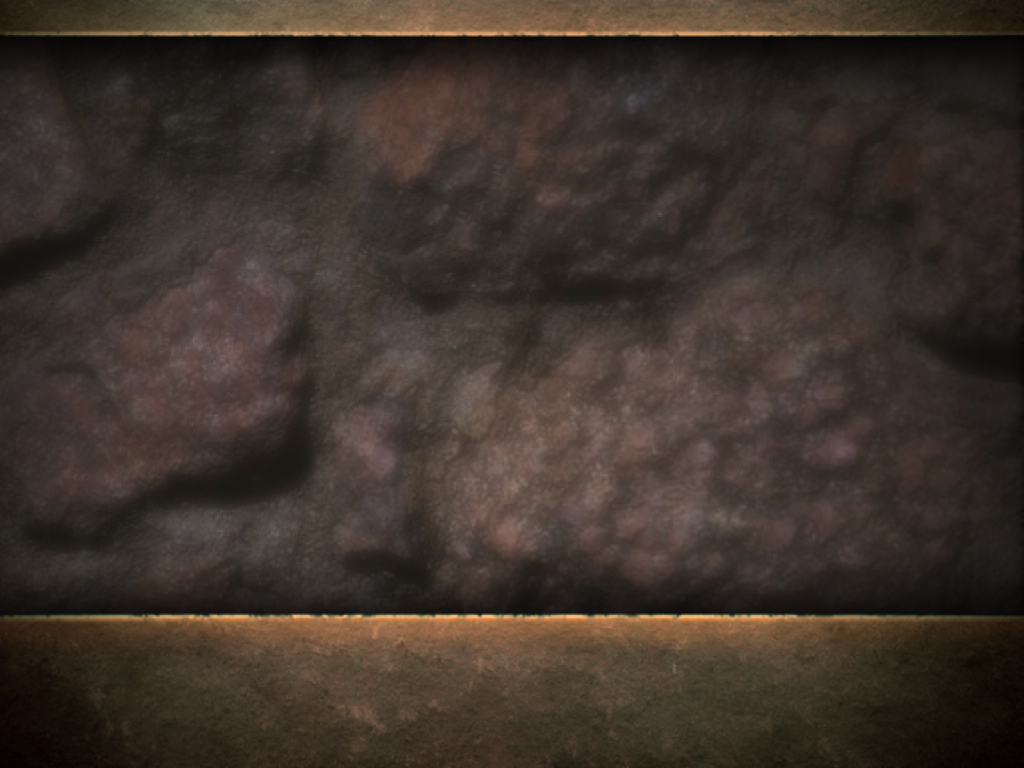 Comprométase a que va a alcanzar sus metas. ¡Es esencial!
Comprométase a un diario y detallado autocontrol para alcanzarlas.
Convierta sus desventajas en ventajas.
Aprenda a responder a la desilusión. No es lo que sucede; es como reaccionas…
8 ideas específicas que nos ayudarán
27/06/2015
14
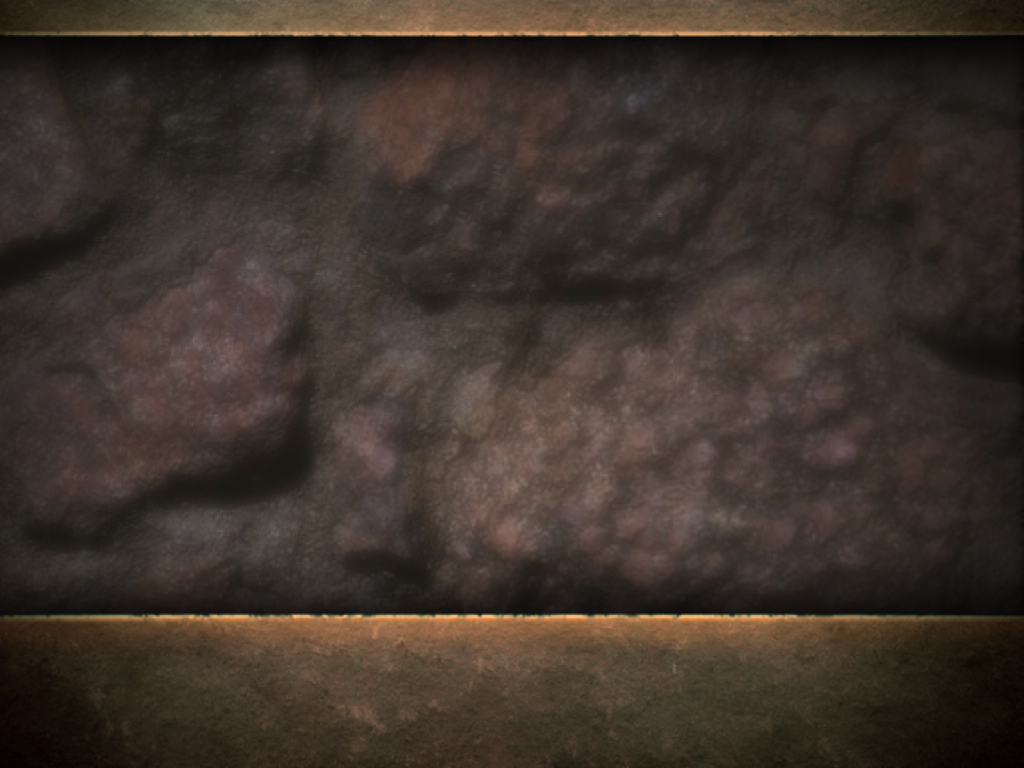 ¡Disciplínese! Enfrente el desánimo con carácter, compromiso y disciplina.
Cambie de dirección, no de decisión.
Consiga toda la ayuda que pueda obtener.
Pinte en su mente una imagen de lo que quiere ser, hacer y tener.
8 ideas específicas que nos ayudarán
27/06/2015
15
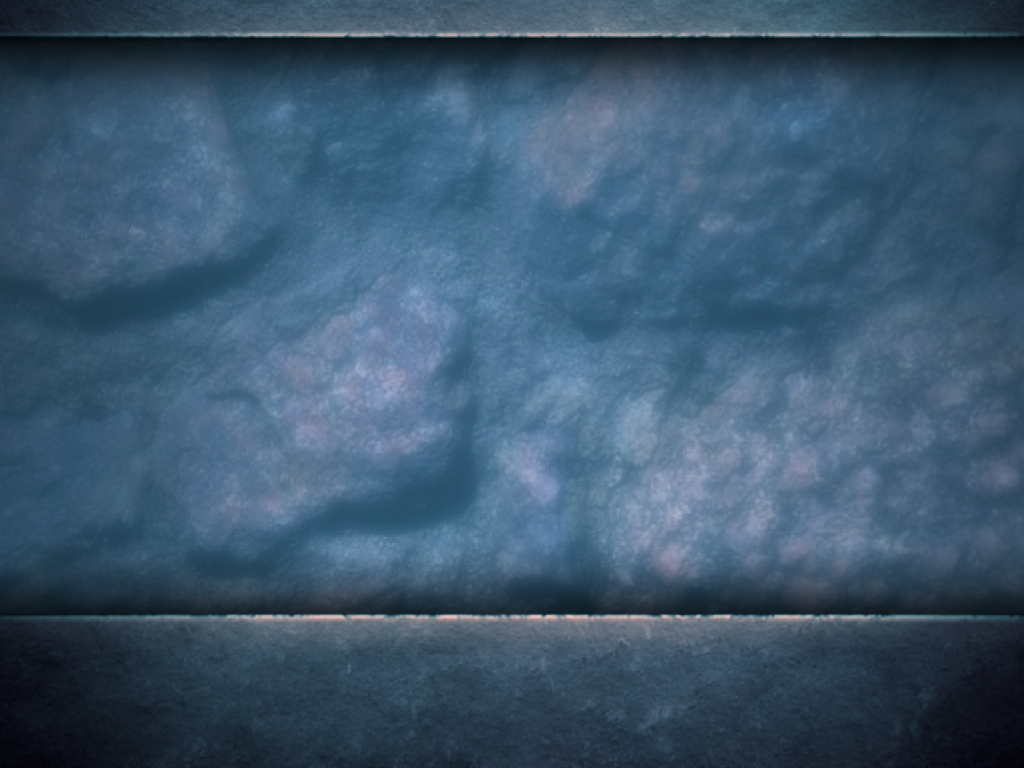 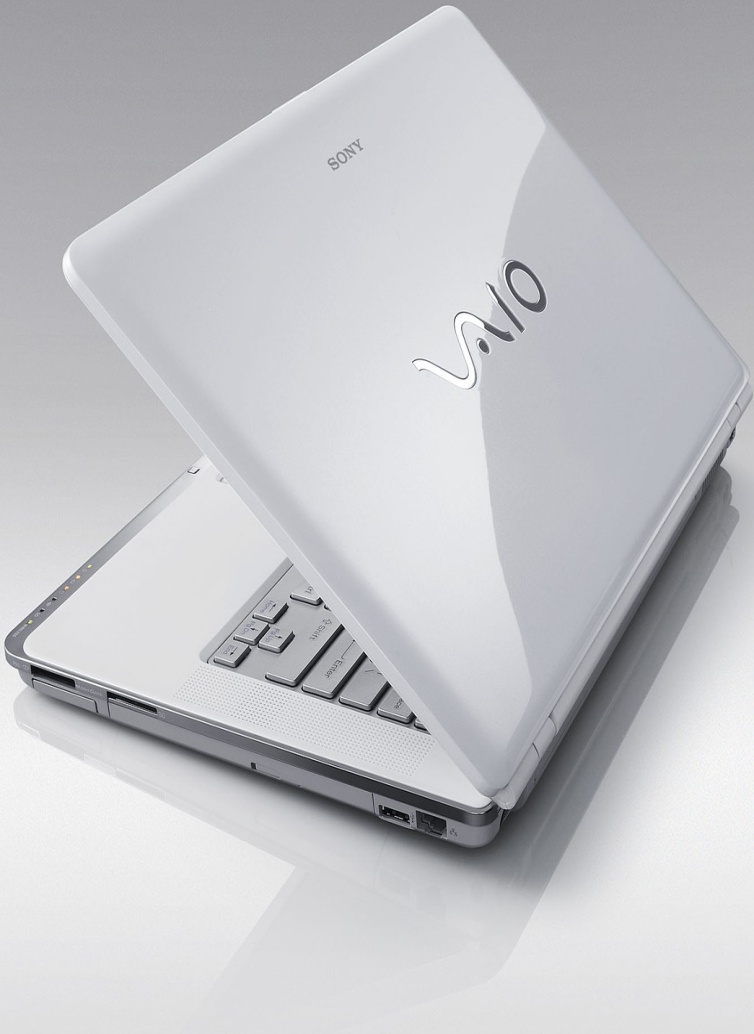 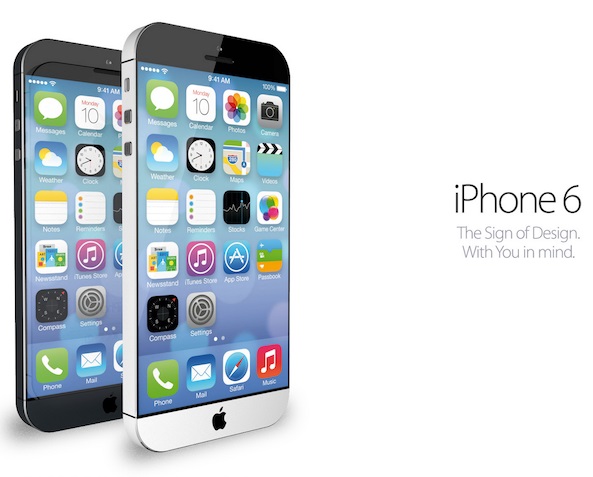 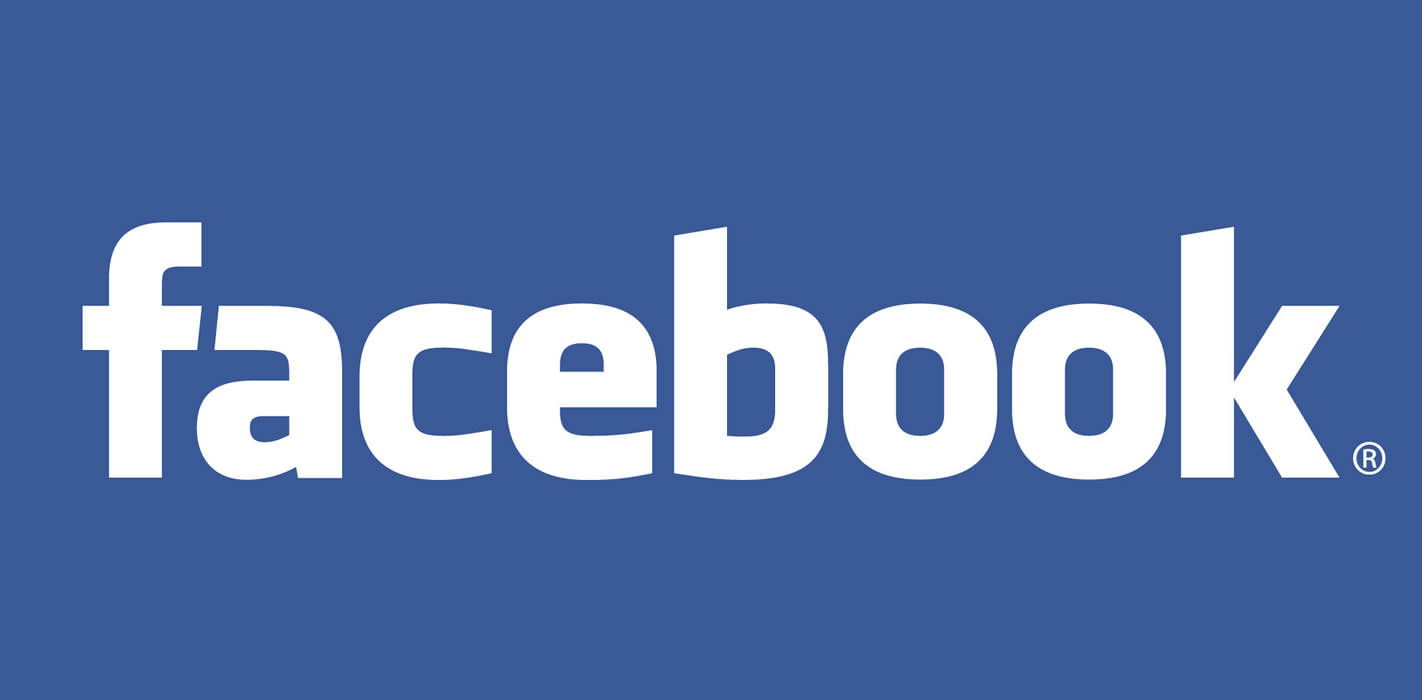 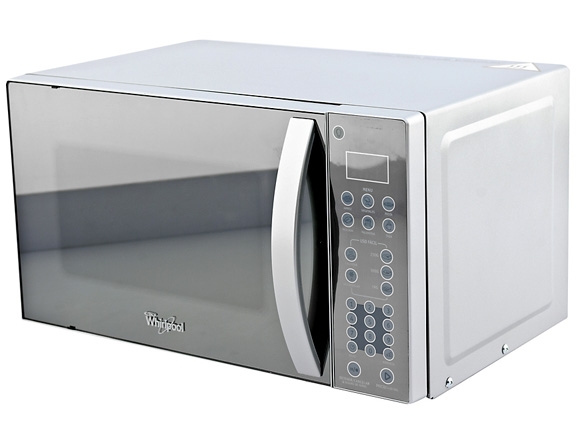 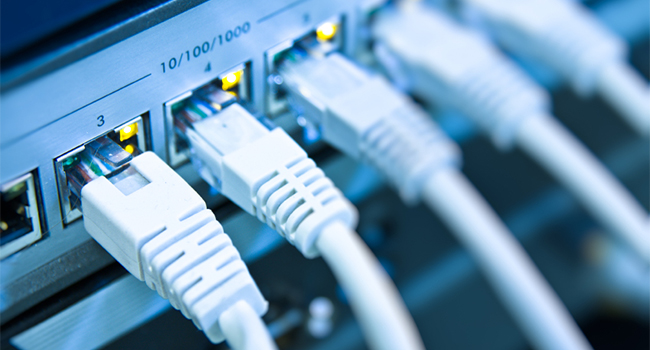 ¿Qué tienen en común?
27/06/2015
16
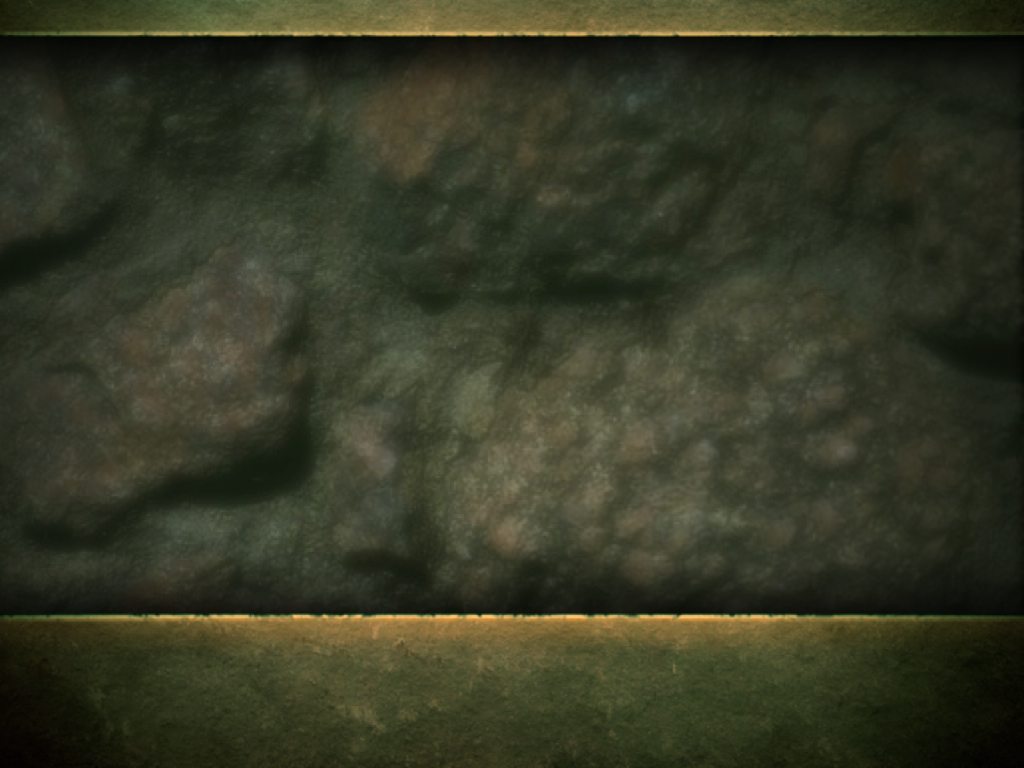 Estamos viviendo en la era de resultados inmediatos
¡No solo queremos las cosas, sino que las queremos ya!
El punto es: los aspectos de nuestro carácter que nos definen individualmente no se desarrollan de un día para otro, ni siquiera en cuestión de meses.
¡La vida no es una carrera de velocidad!
27/06/2015
17
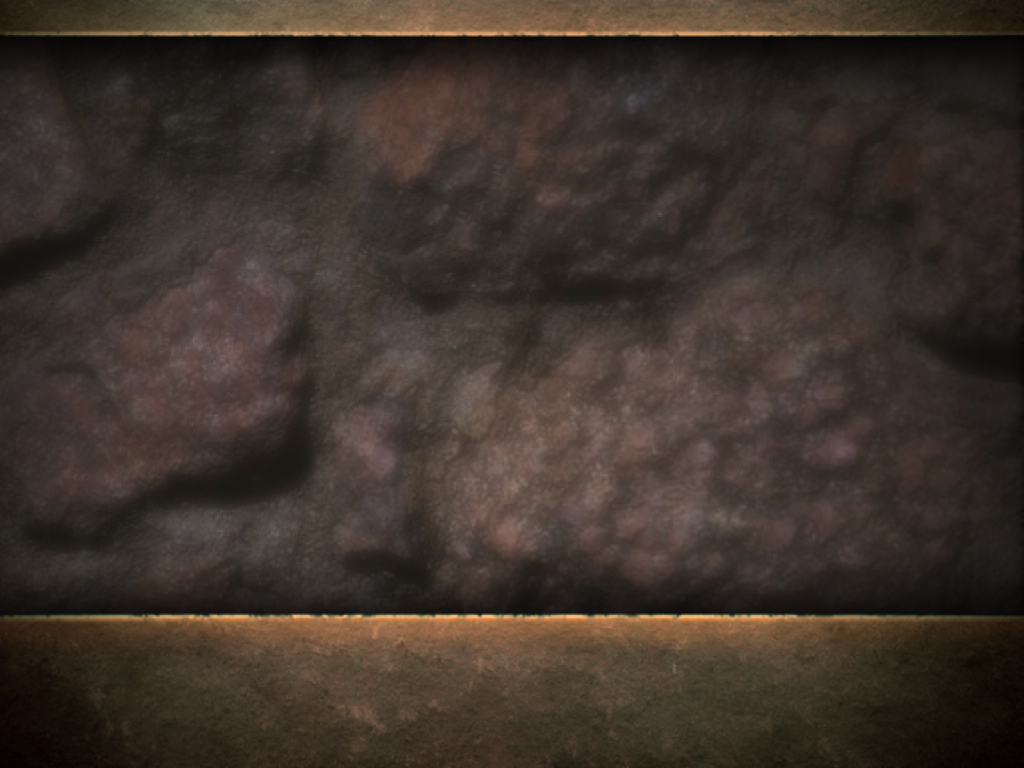 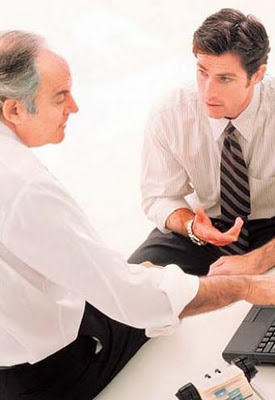 “¿No hay una carrera corta que me permita terminar en cuestión de unos meses?”
¡Todo depende de lo que tu quieras ser en la vida!
27/06/2015
18
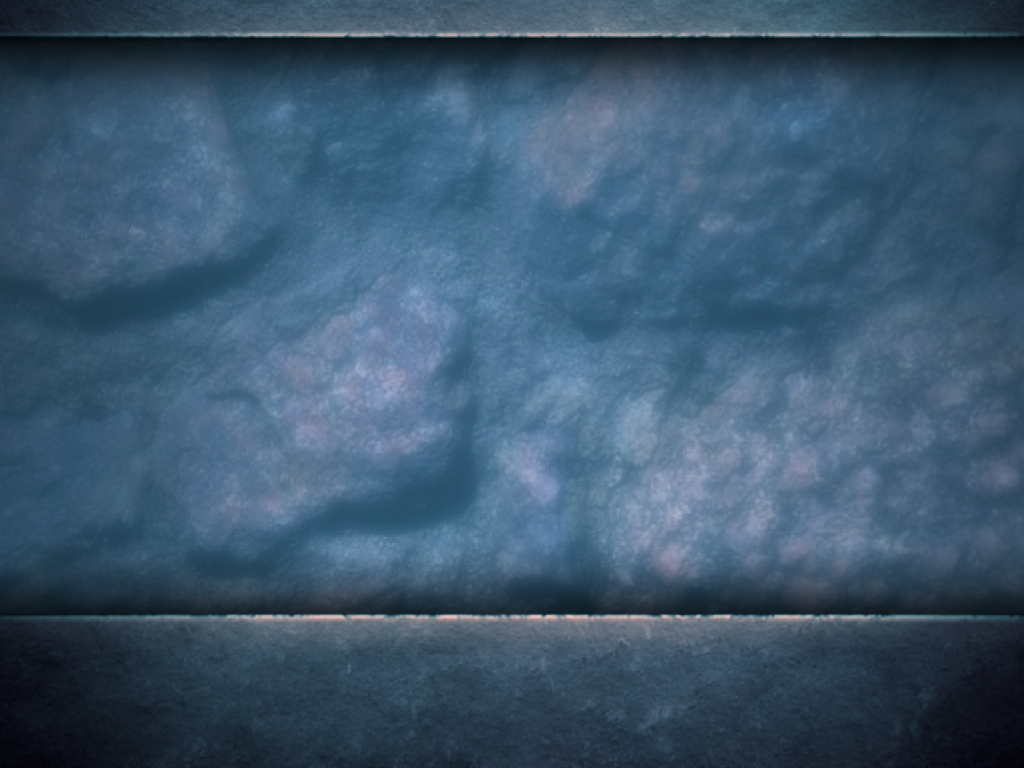 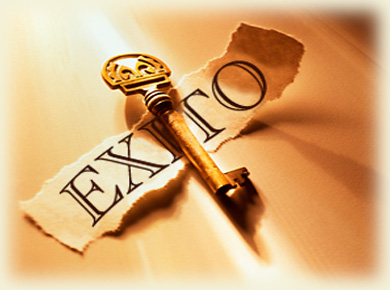 “El Éxito en la vida consiste en que llegues a ser todo lo que Dios quiere que seas.”
¿Qué quieres ser tú?
27/06/2015
19
Esta manera de medir el éxito me gusta:
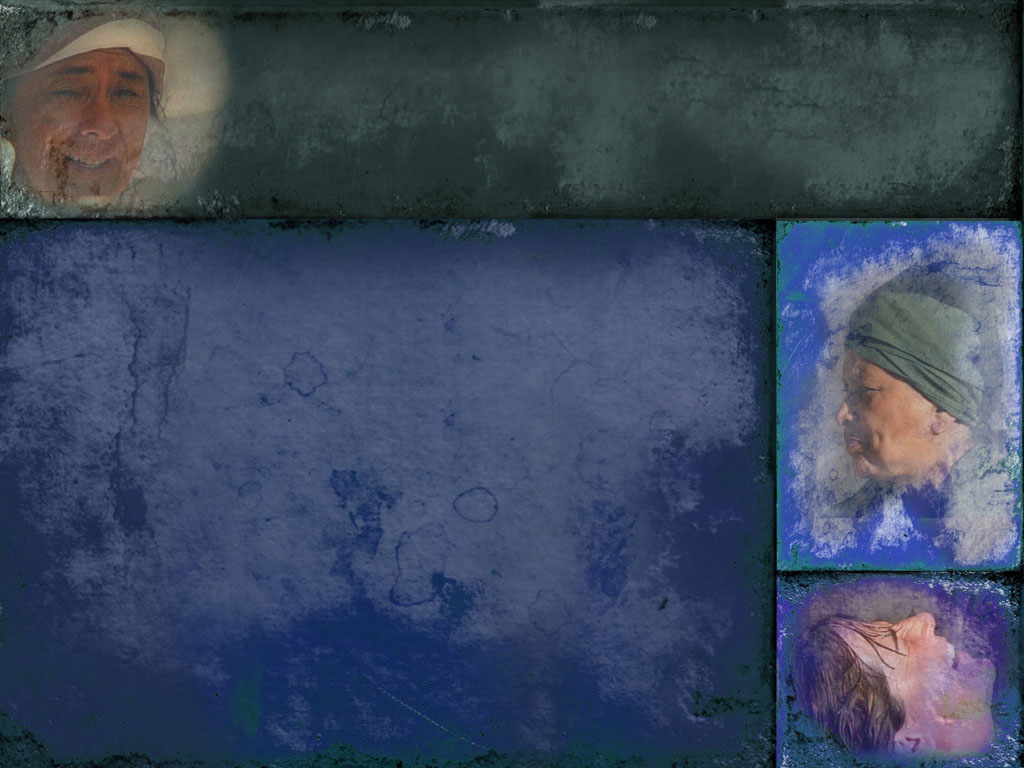 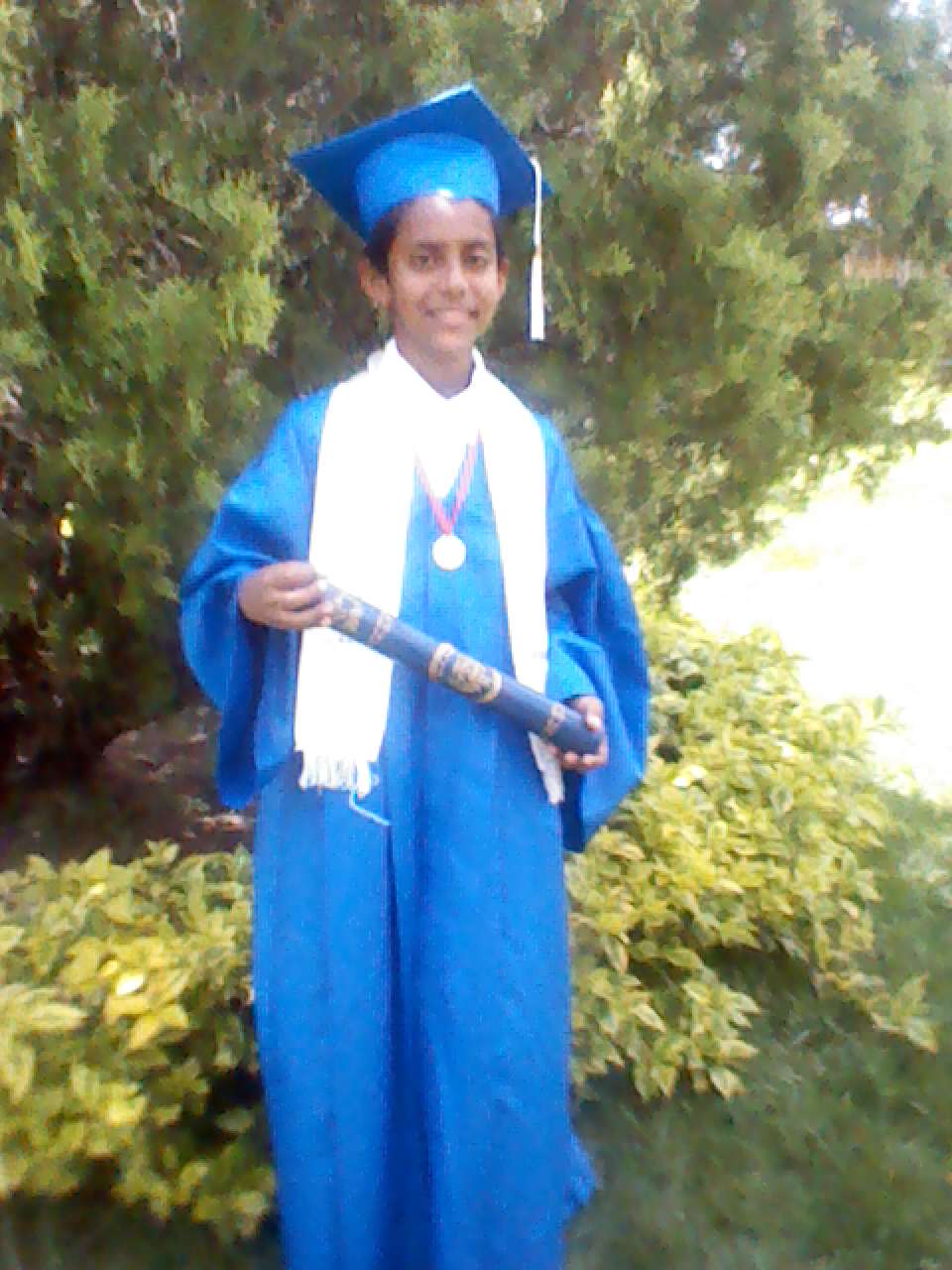 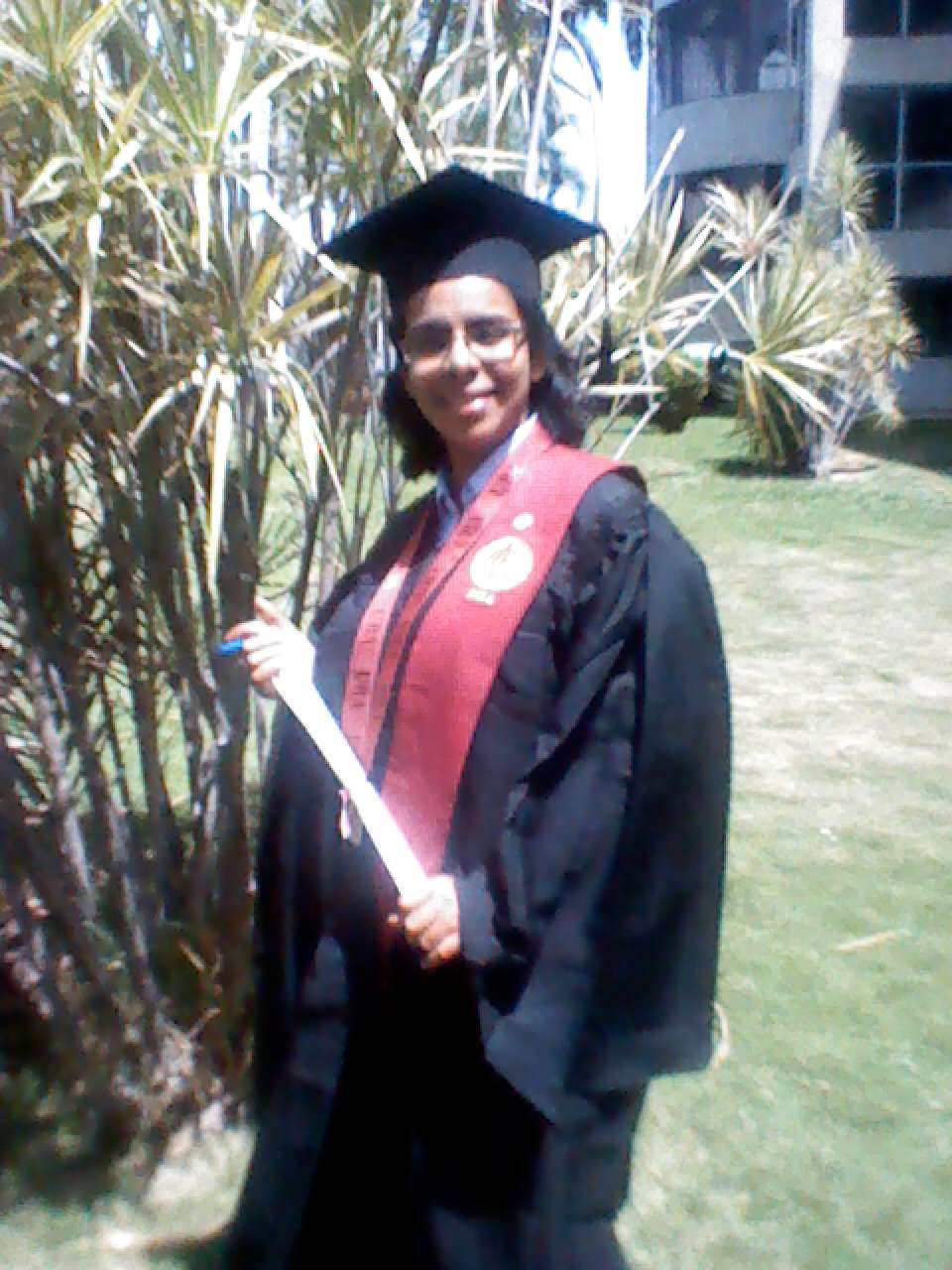 Reconoce el hecho de que Dios te creo con un plan para tu vida.
Reconoce el hecho de que Dios te creo con el potencial, la capacidad de triunfar en tu esfera.
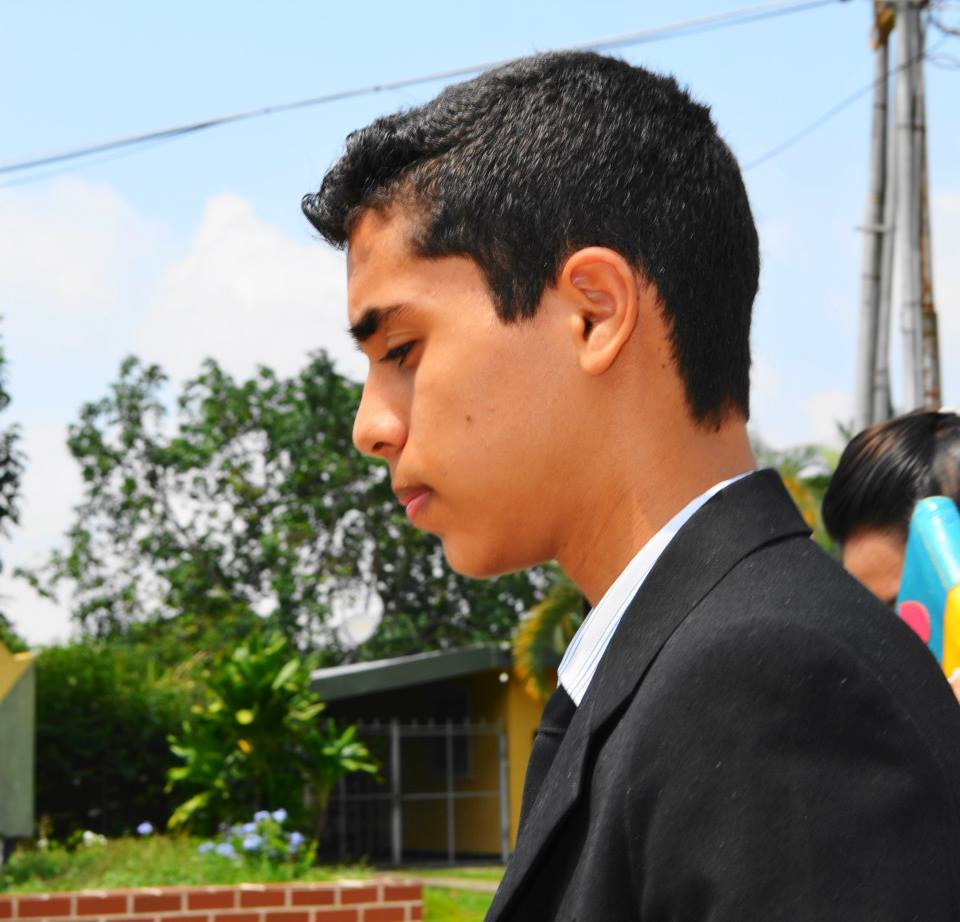 27/06/2015
20
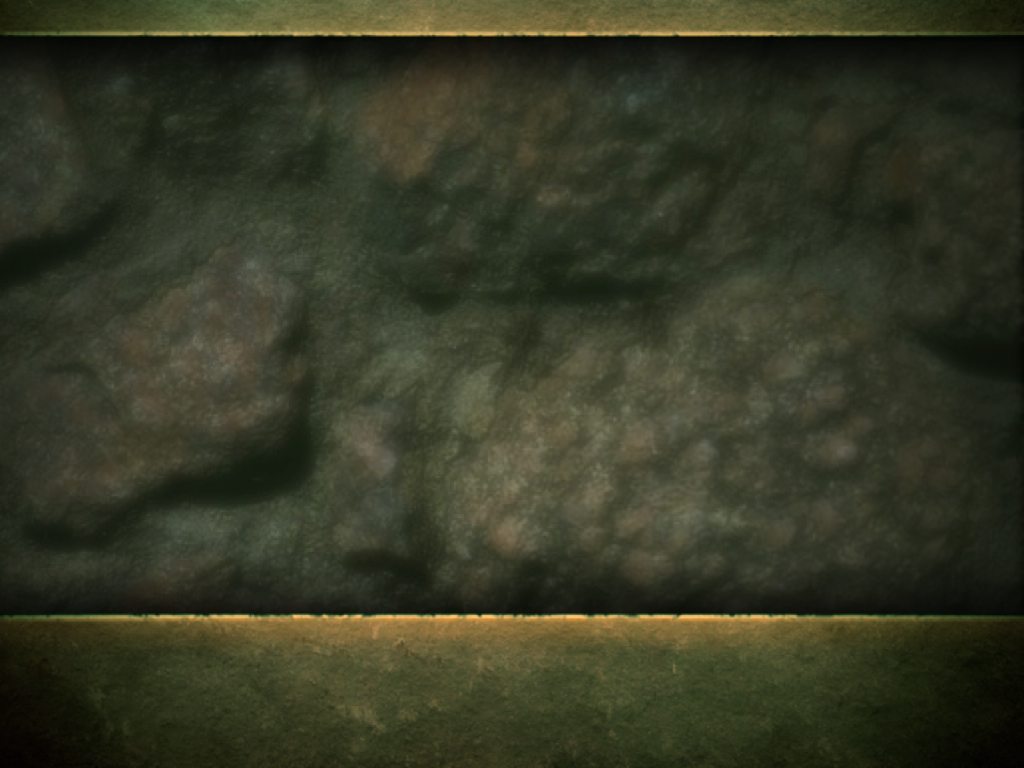 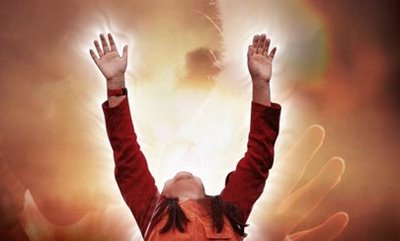 ¿Ya descubriste lo que Dios quiere que seas?
27/06/2015
21
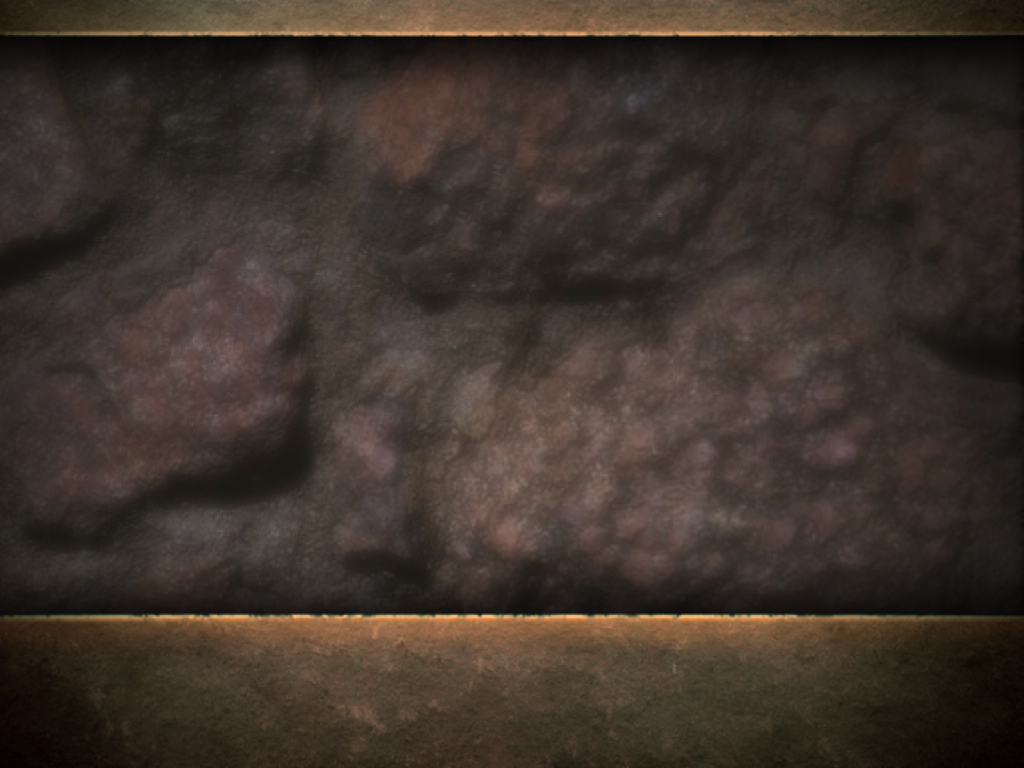 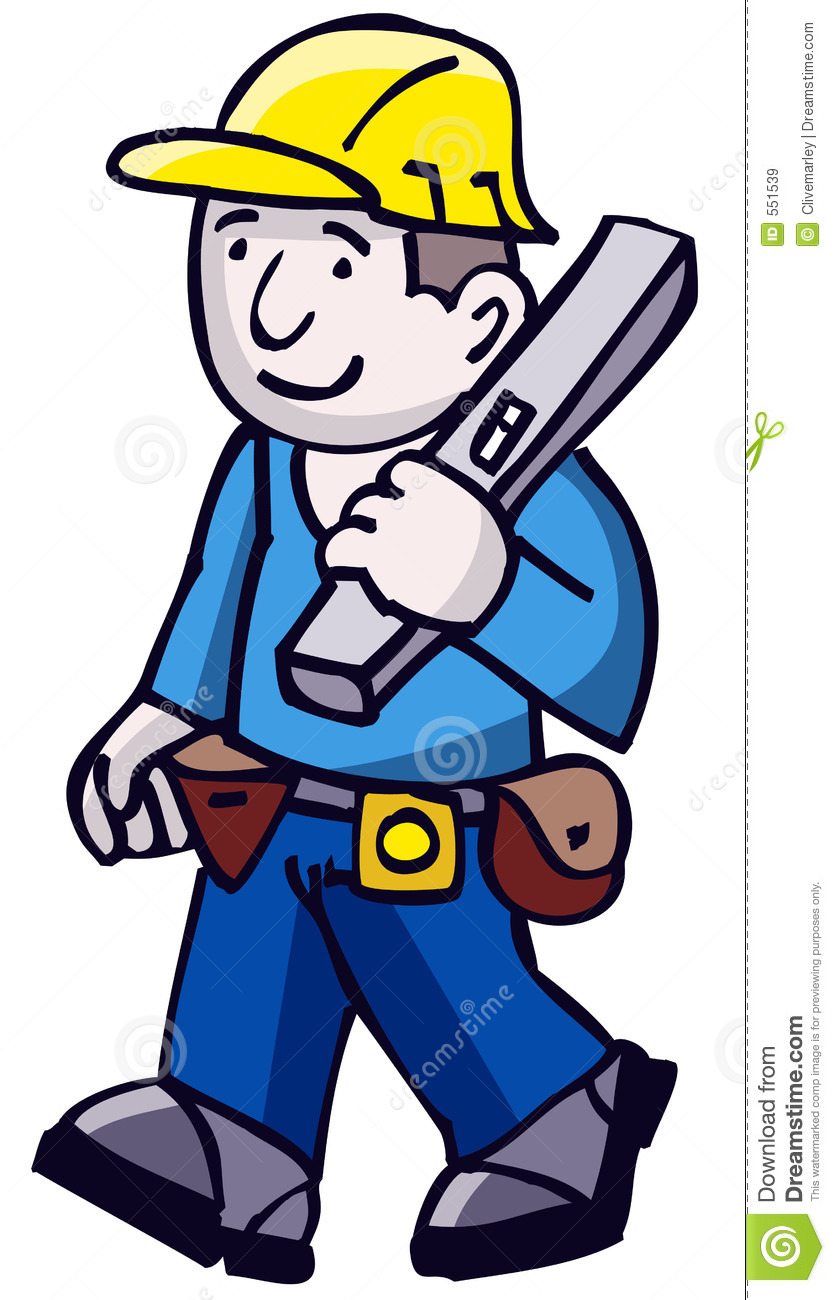 “¿Qué tal si construyo esta casa con materiales baratos? ¡Nadie se dará cuenta!
Así podré quedarme con una buena parte del dinero.”
¡Le he dado los mejores años de mi vida y sigo siendo pobre!
27/06/2015
22
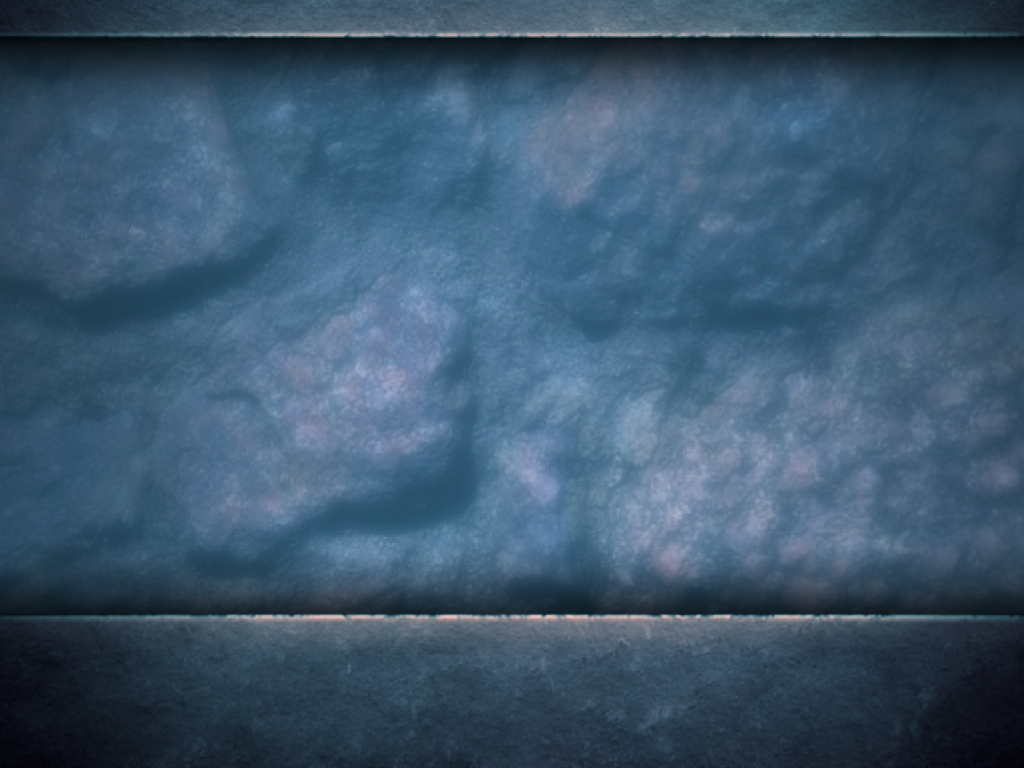 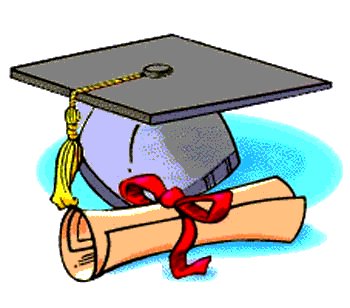 Honestidad
Integridad
Rectitud
Respeto
¡Dios te ha dado la responsabilidad de dirigir la obra de tu vida!
27/06/2015
23
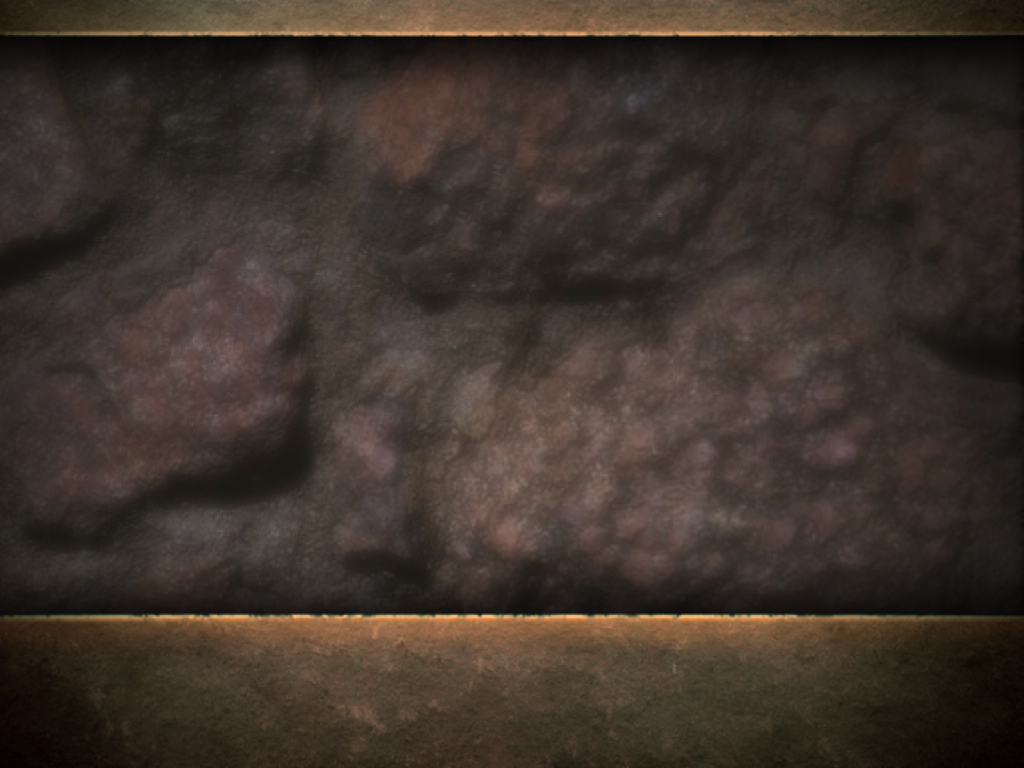 ¡Sé todo lo que Dios quiere que seas!
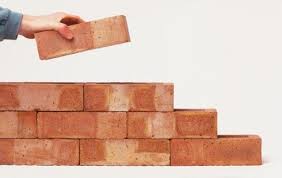 ¡Construye con paciencia tu carácter!
¡Tu carácter es tu mayor posesión!
27/06/2015
24
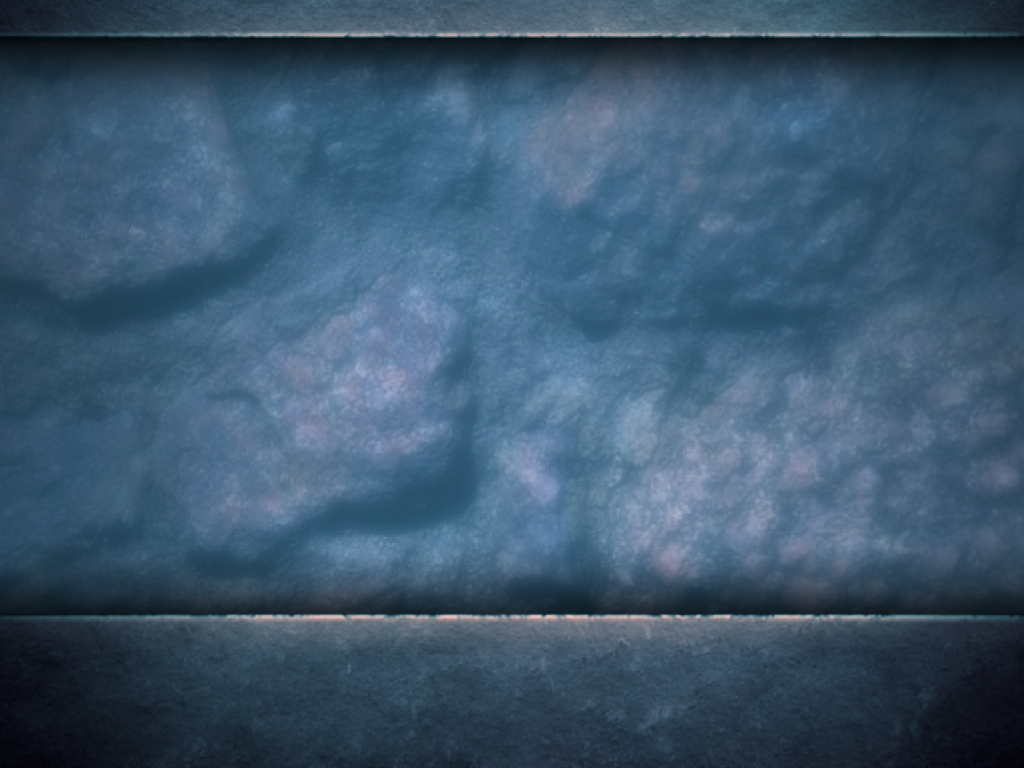 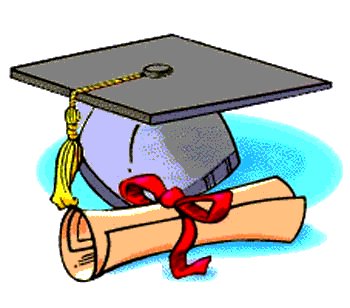 ¡Dios te Bendiga!
27/06/2015
25